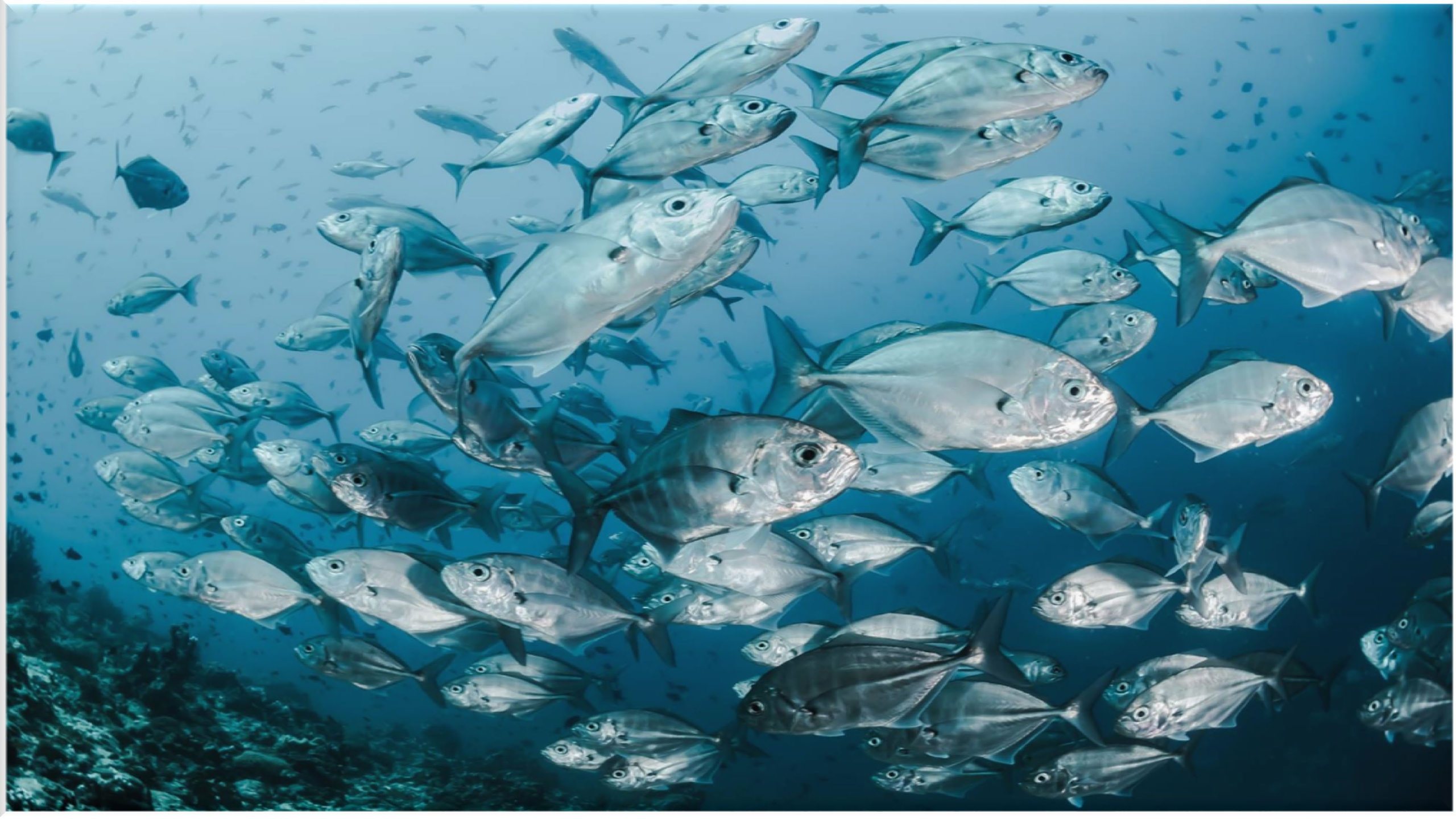 2024 AQUAFAQ
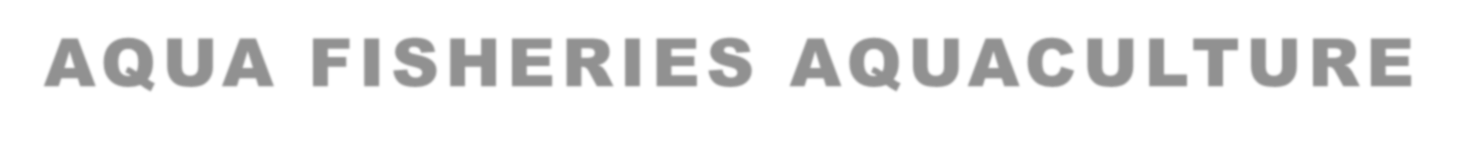 AQUA	FISHERIES	AQUACULTURE
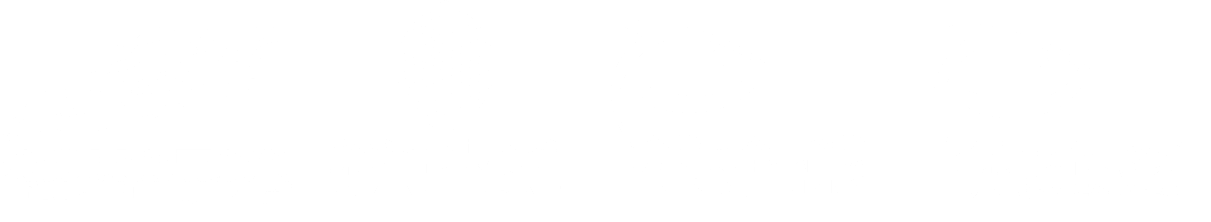 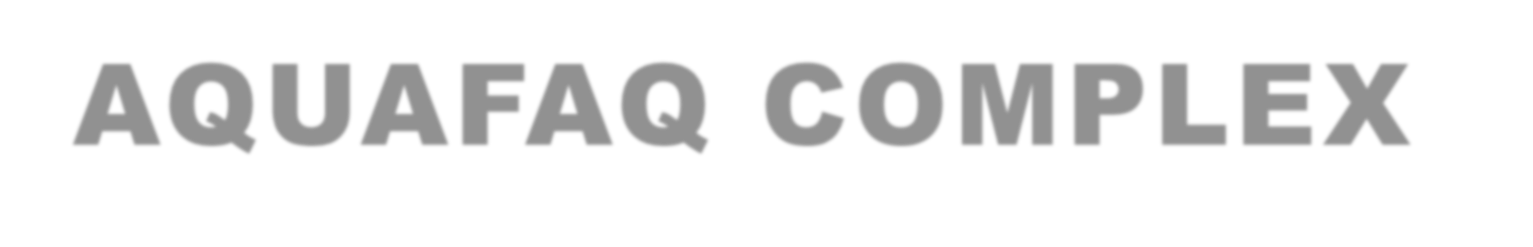 AQUAFAQ COMPLEX
1
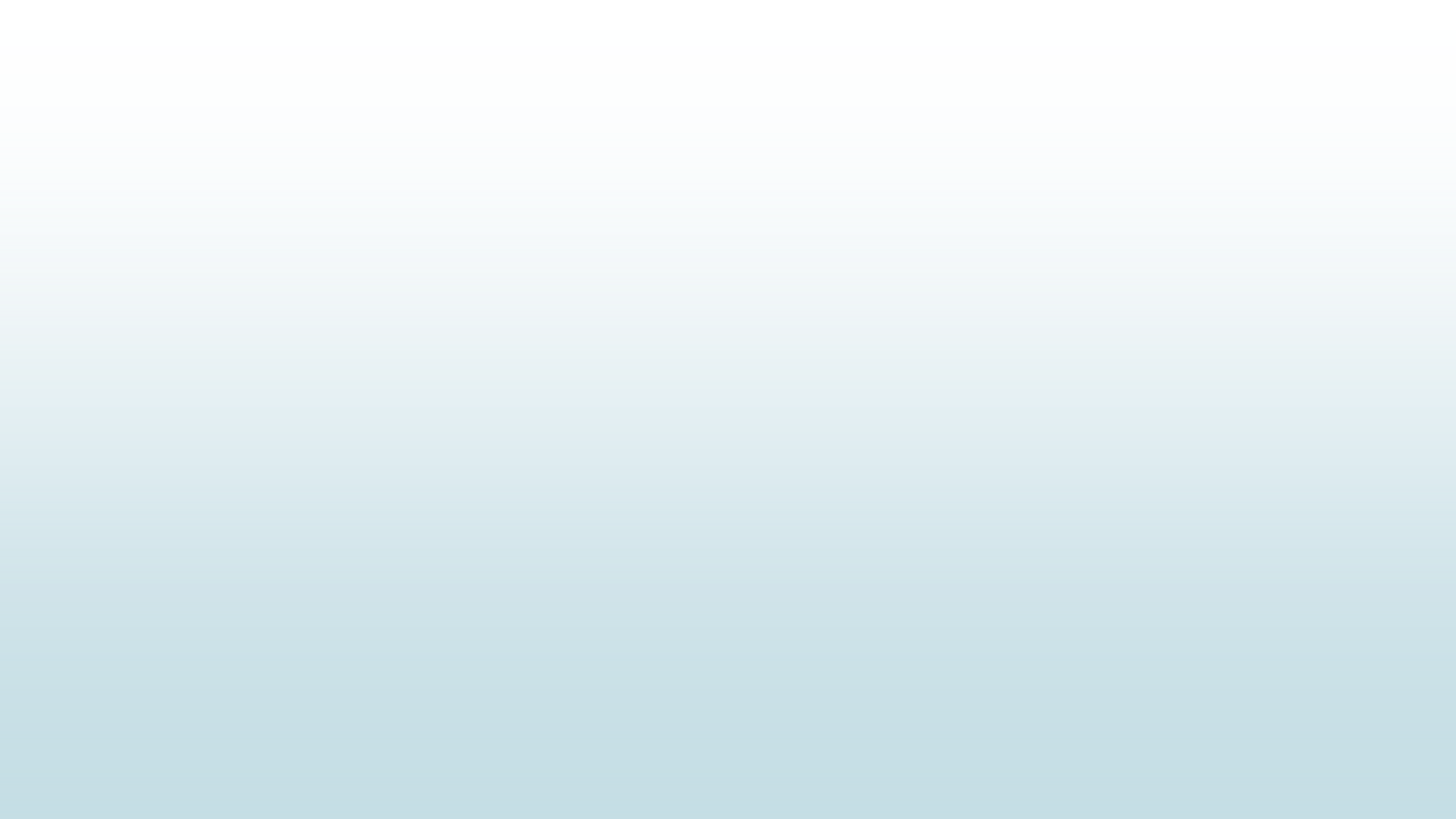 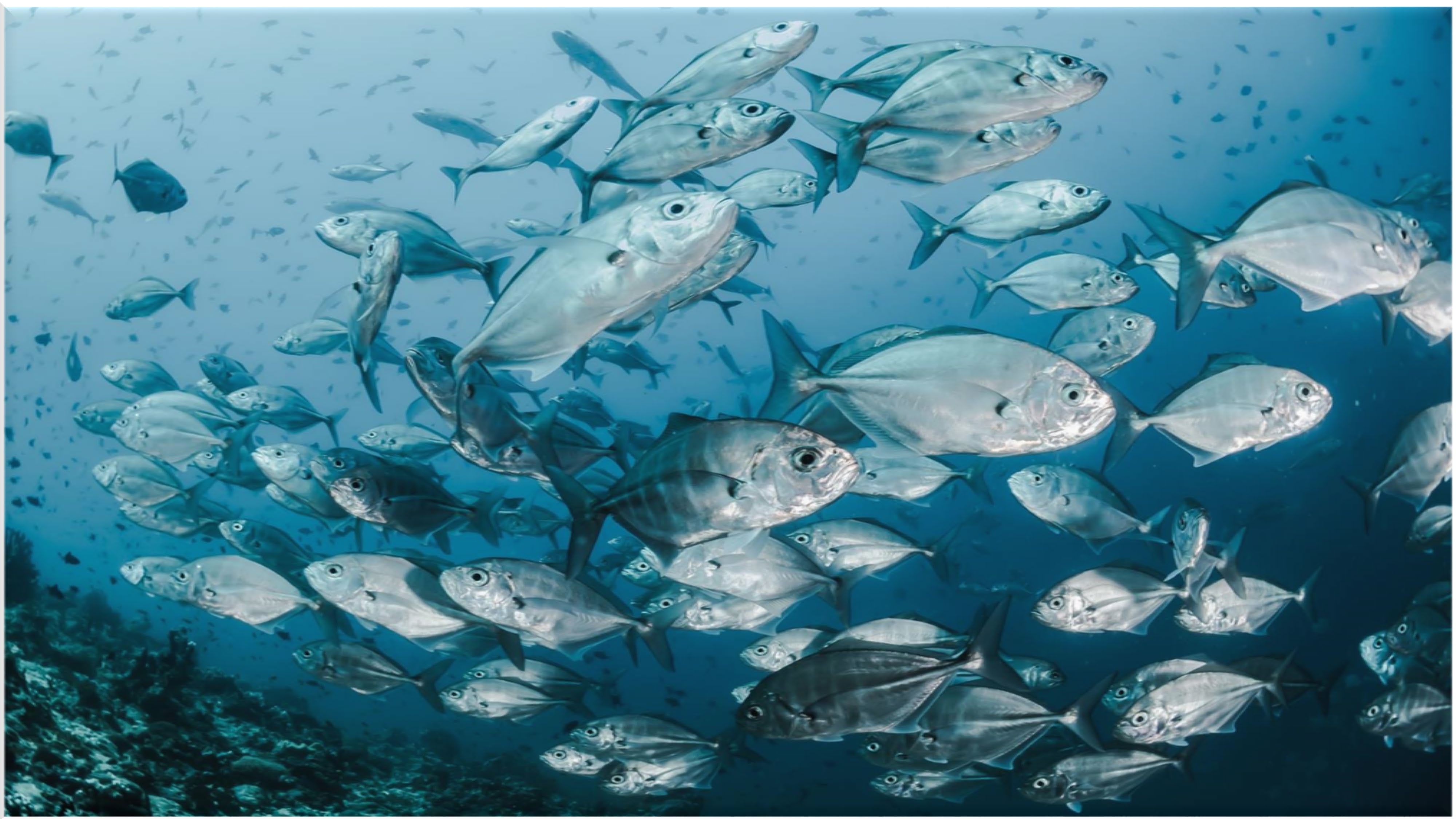 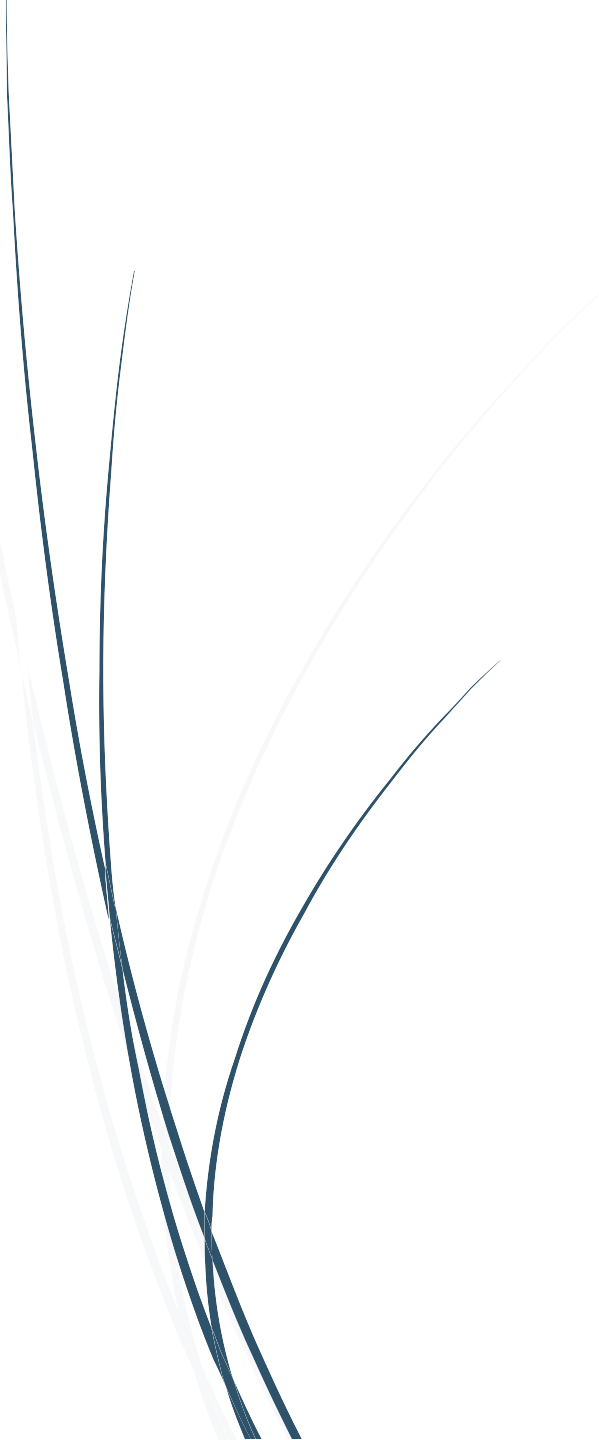 2024 AQUAFAQ
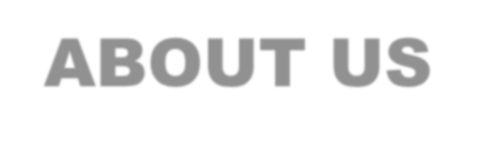 ABOUT US
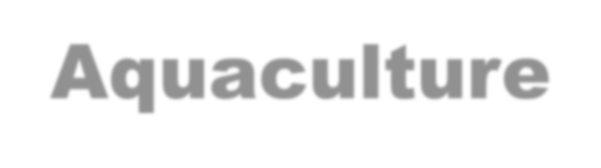 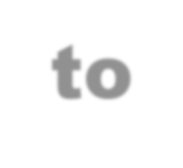 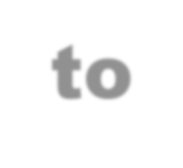 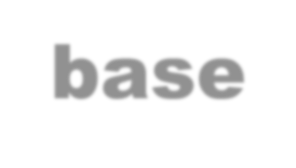 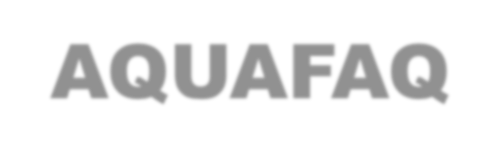 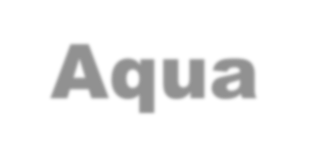 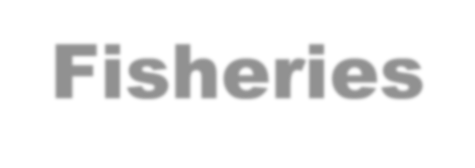 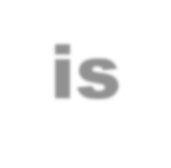 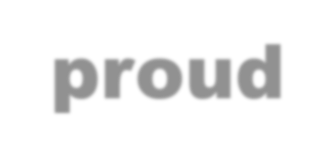 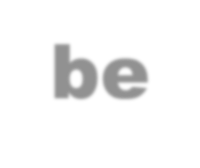 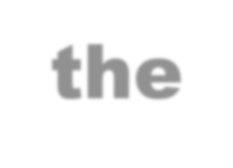 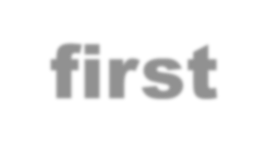 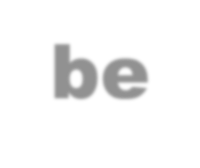 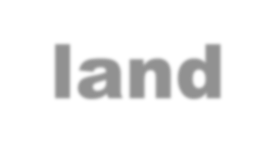 AQUAFAQ Aqua Fisheries Aquaculture is proud to be the first to be land base and sea base company in the Emirate of Abu Dhabi , United Arab Emirates founded in the year 2020.
We successfully manage to form consortium of the top global players in fish farming fields, our strategic partners cover the environmental the technology training and feeding
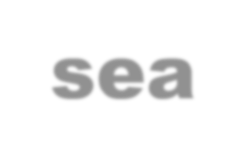 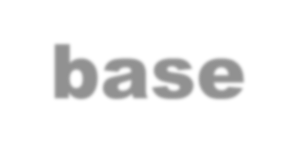 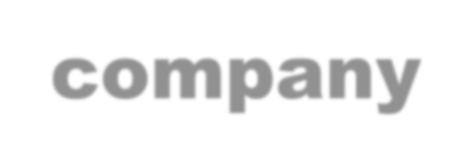 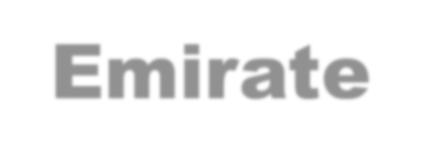 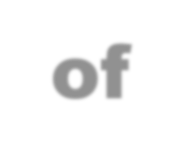 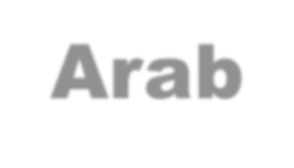 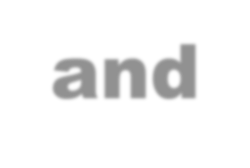 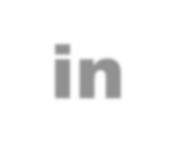 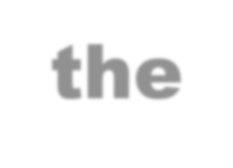 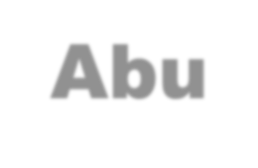 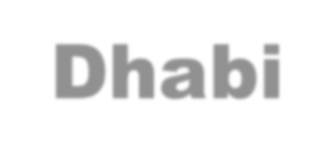 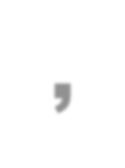 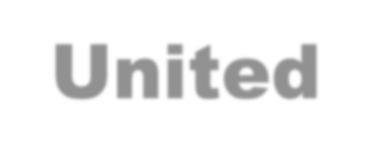 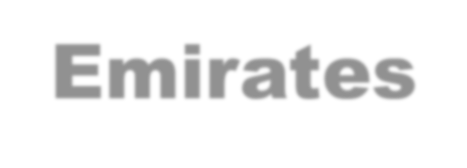 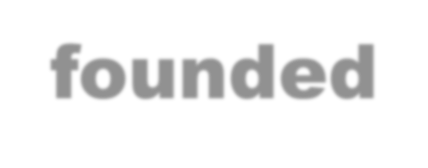 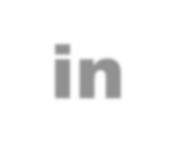 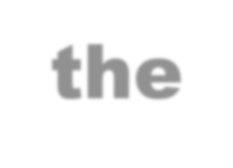 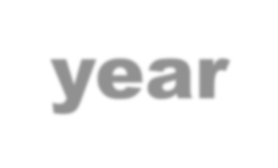 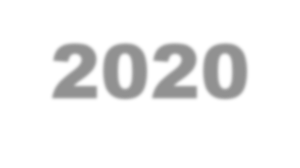 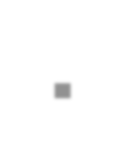 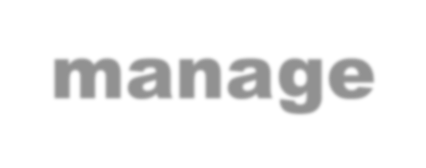 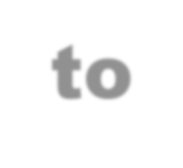 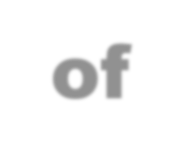 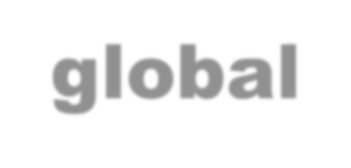 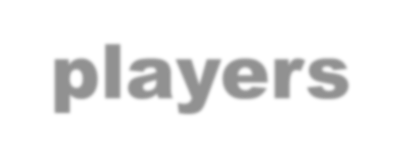 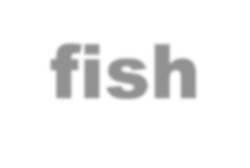 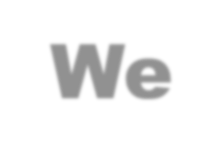 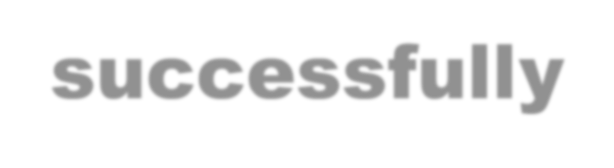 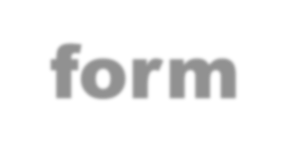 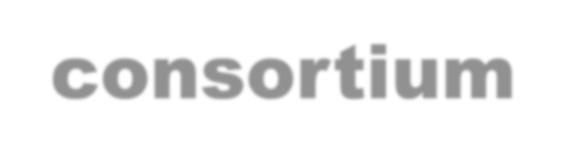 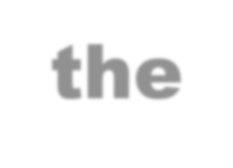 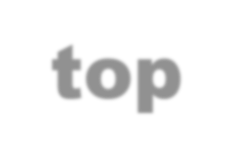 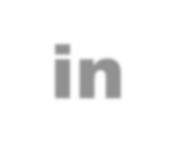 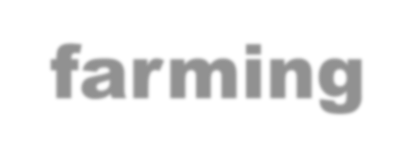 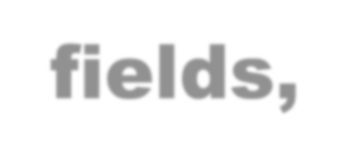 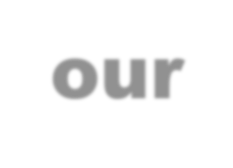 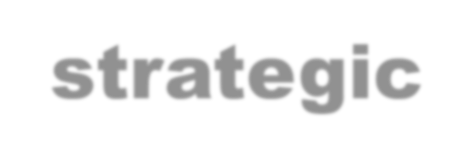 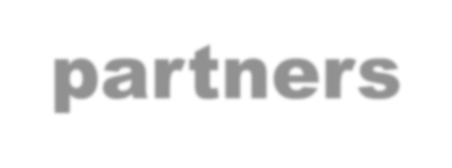 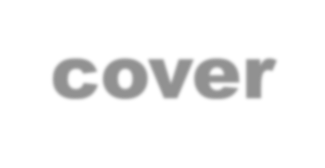 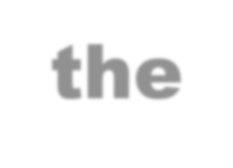 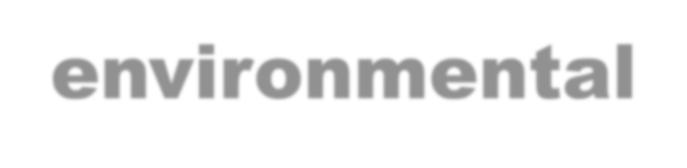 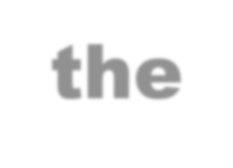 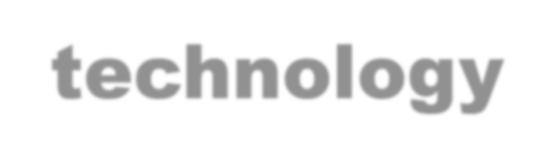 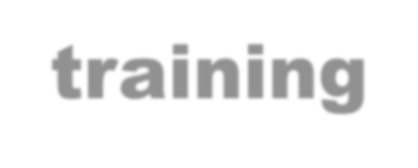 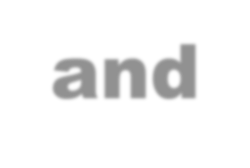 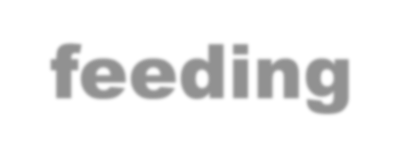 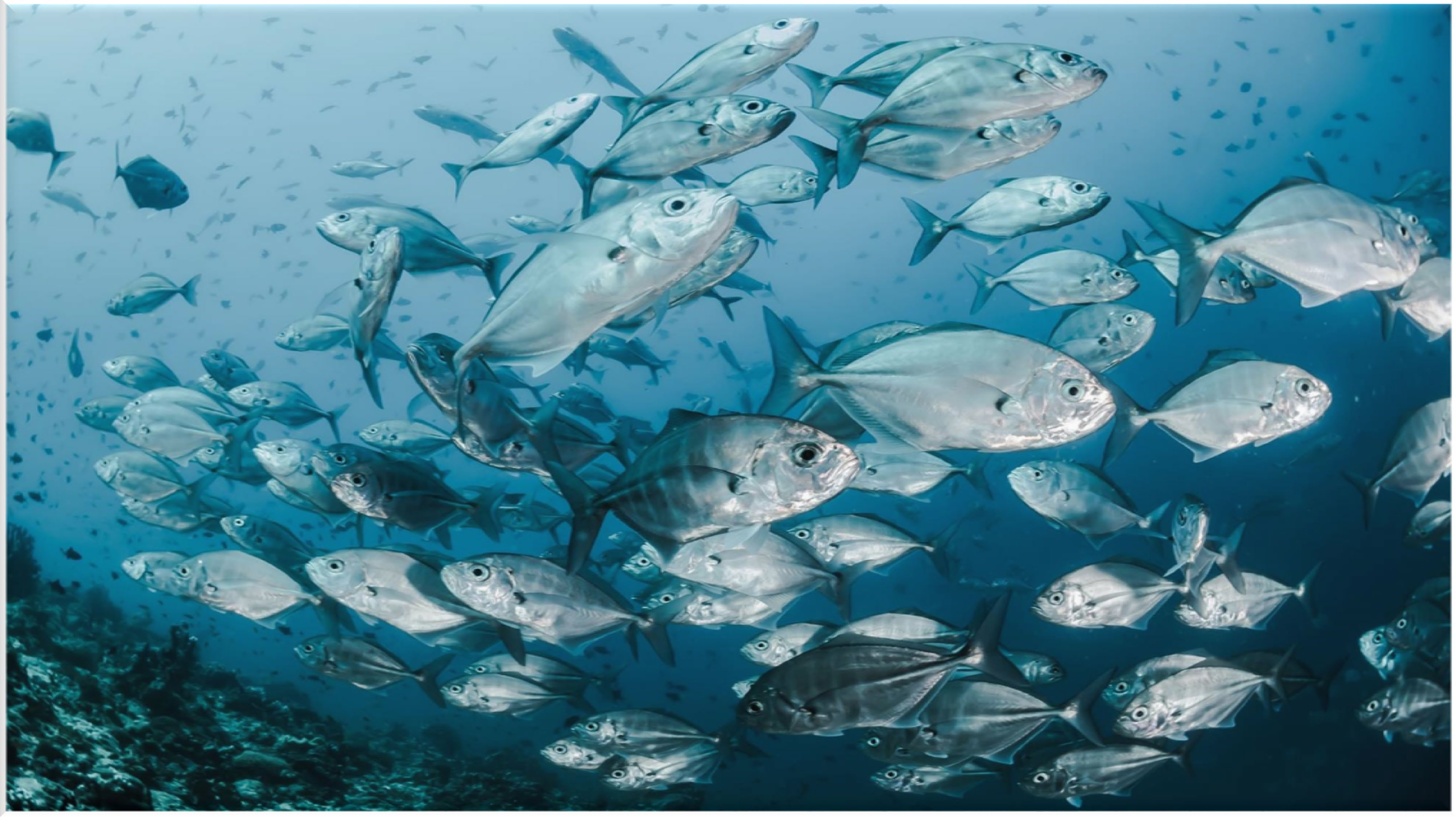 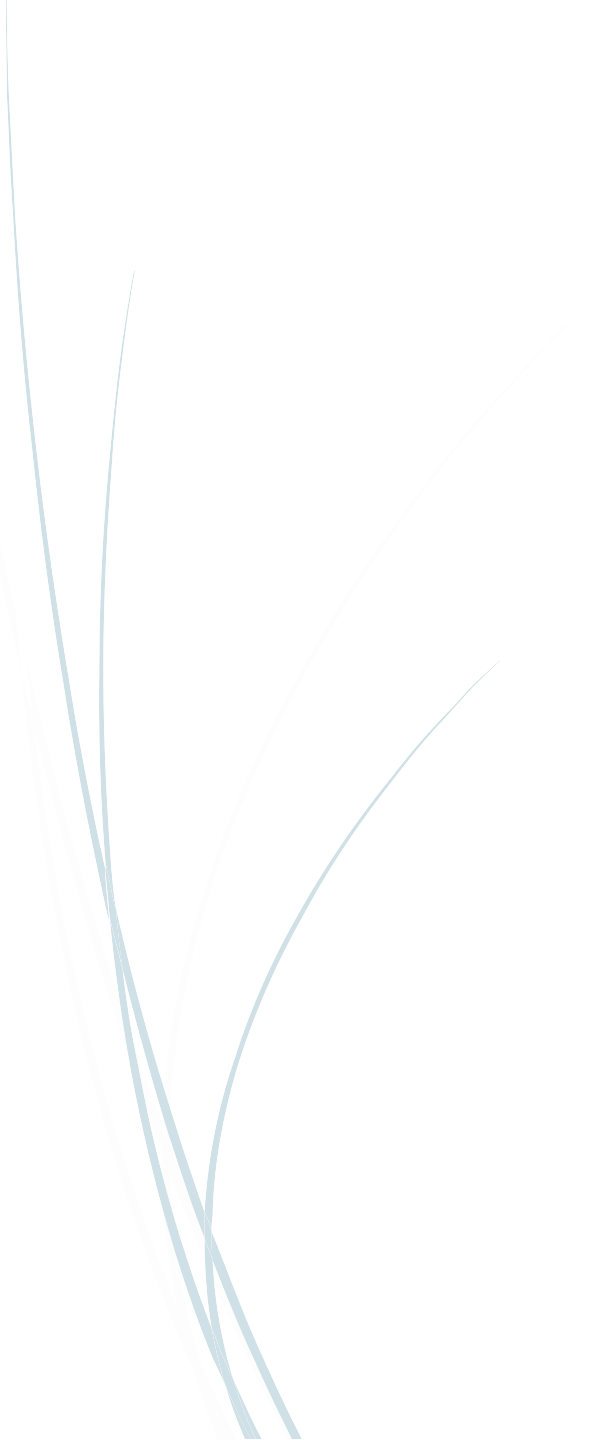 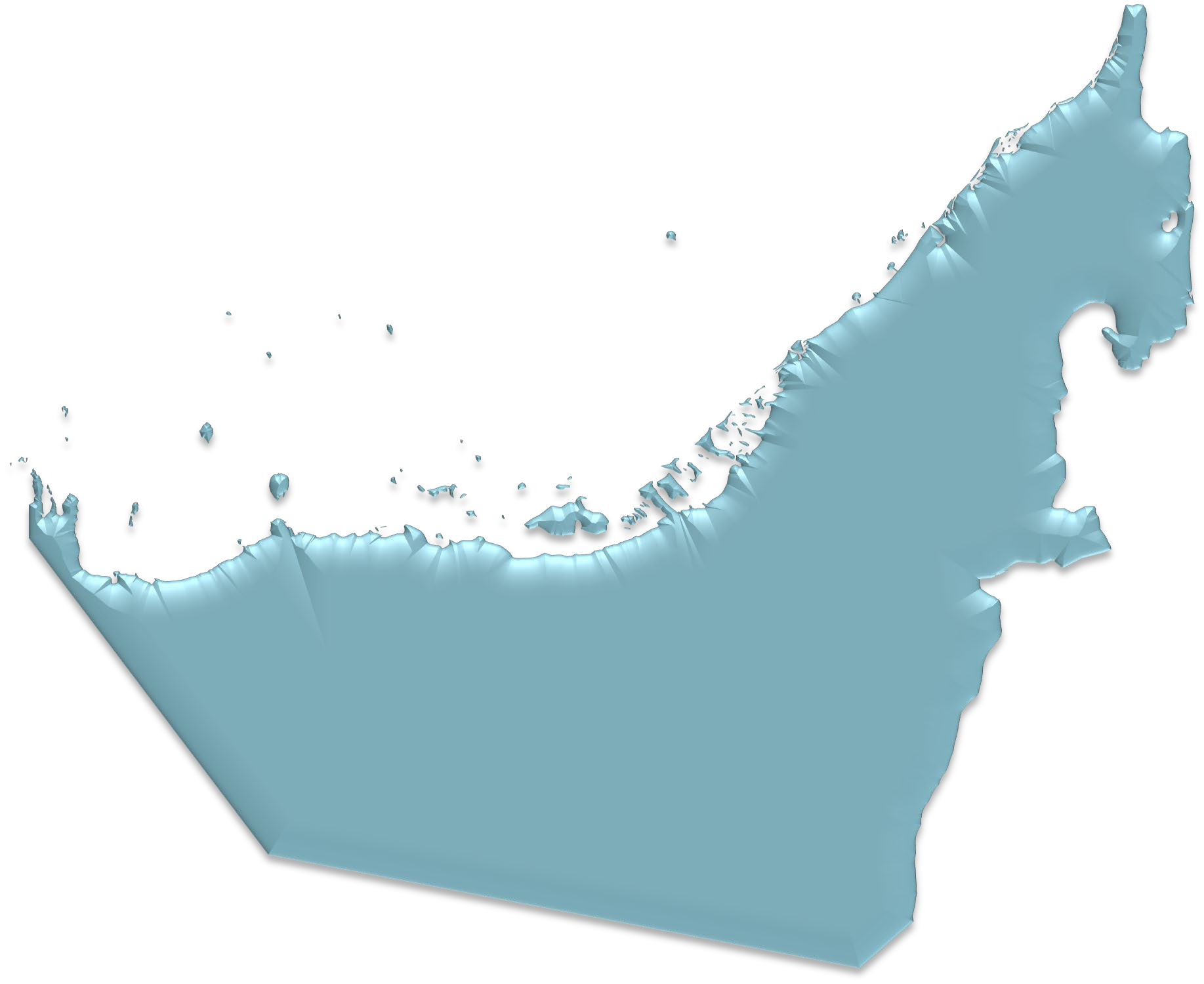 2024 AQUAFAQ
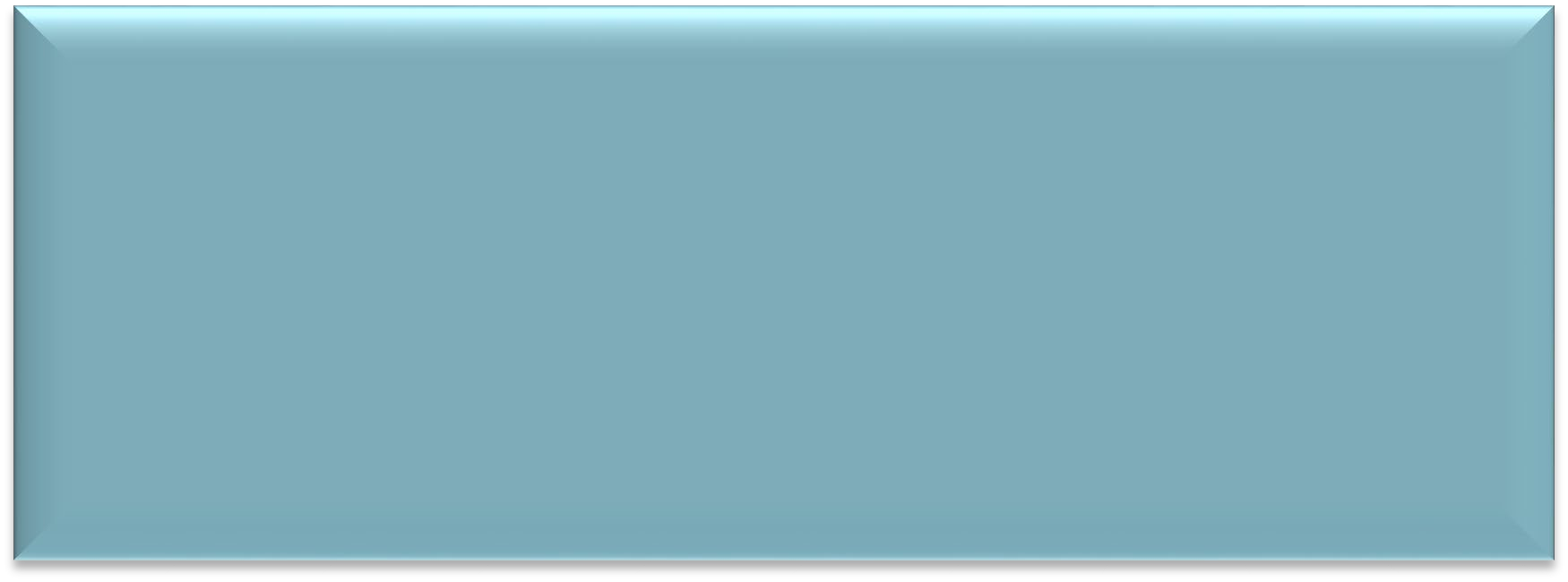 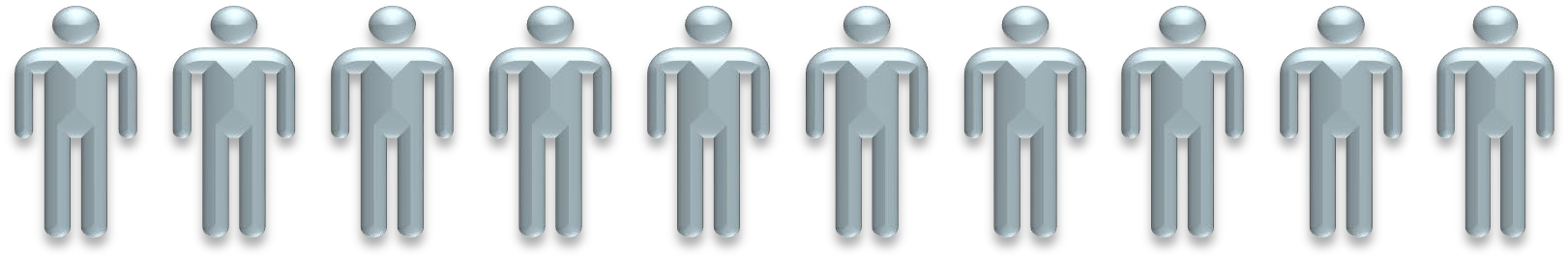 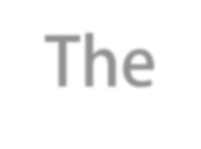 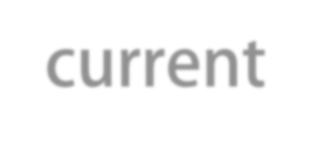 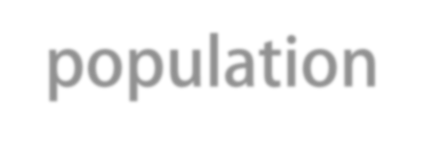 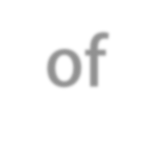 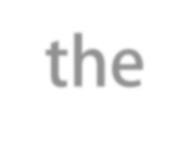 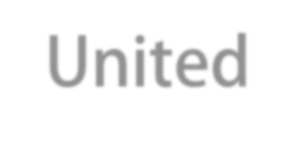 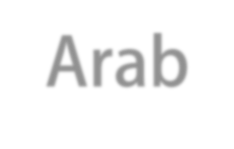 The  current  population  of  the  United  Arab Emirates is 10,005,88 in 22021, based on World meter elaboration of the latest United Nations data

100%  YEARLY CONSUMPTION 262,255/TON
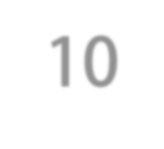 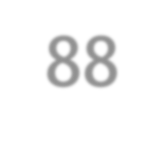 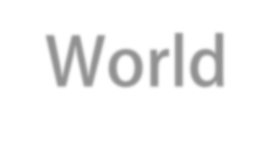 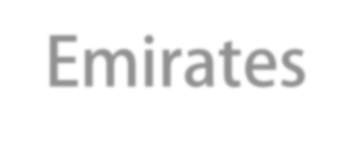 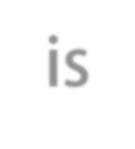 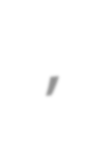 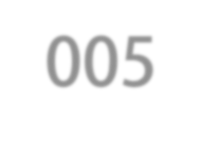 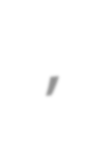 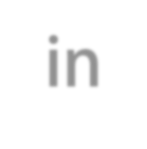 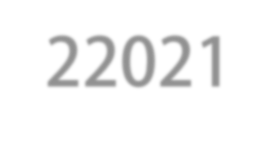 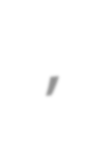 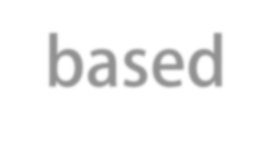 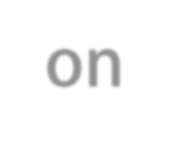 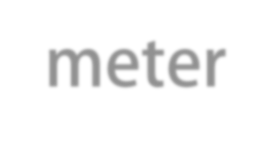 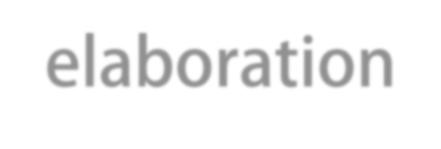 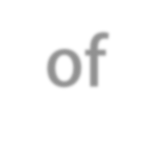 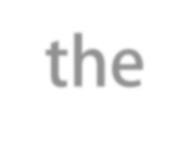 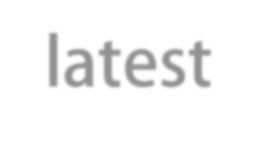 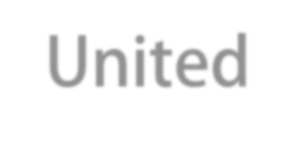 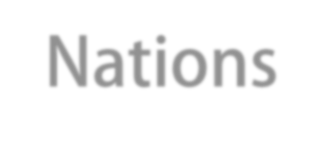 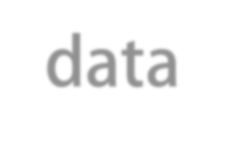 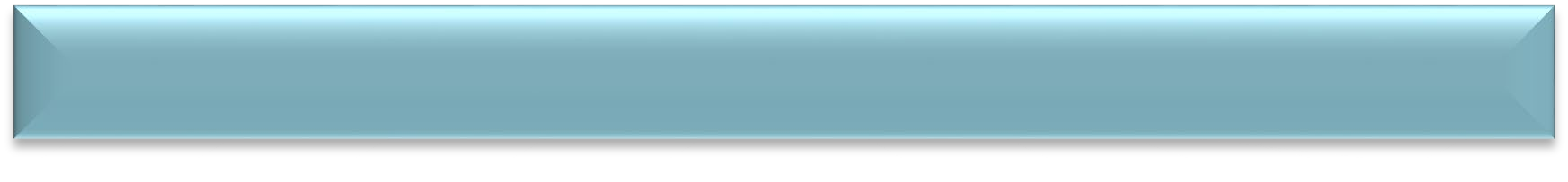 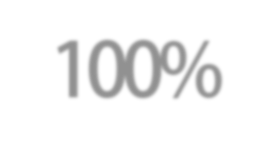 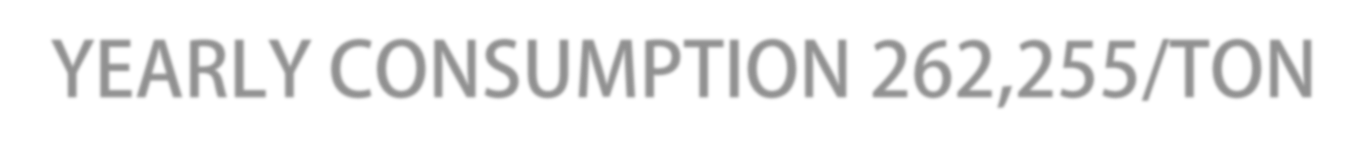 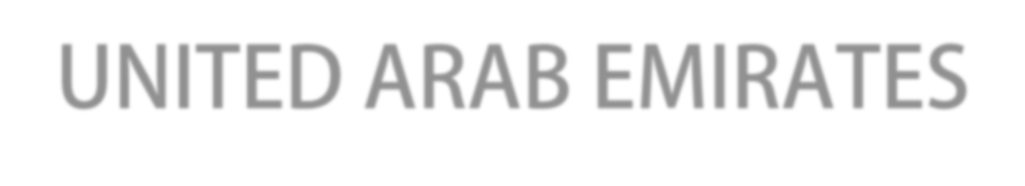 UNITED ARAB EMIRATES
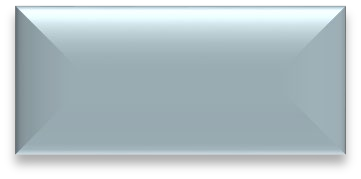 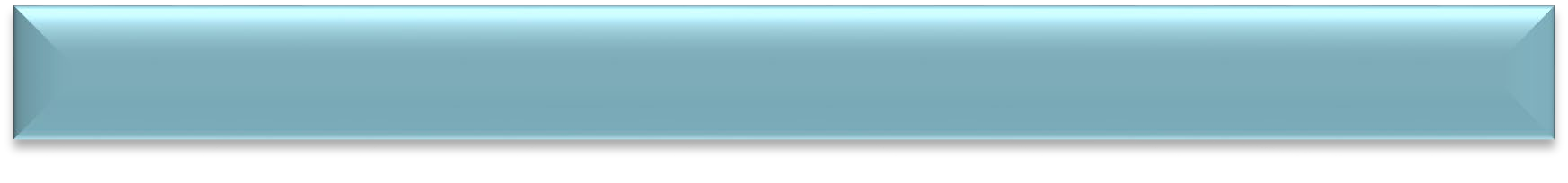 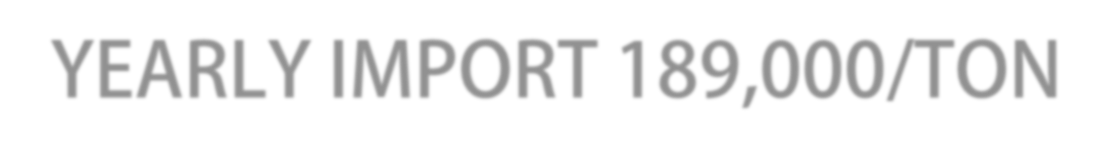 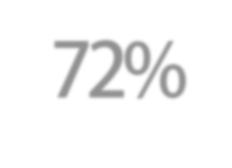 72%	YEARLY IMPORT 189,000/TON
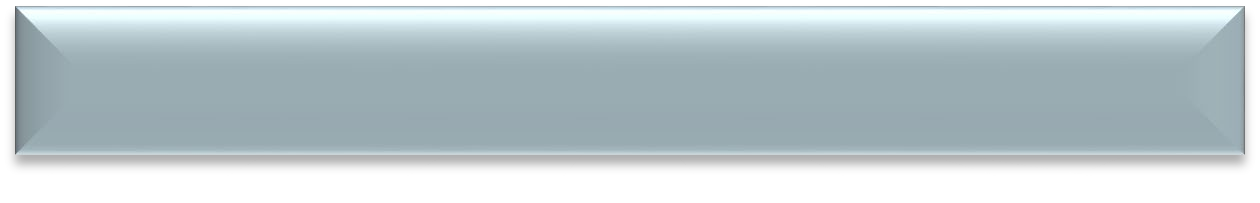 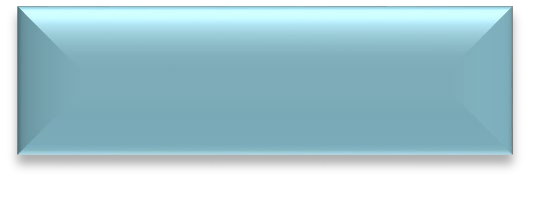 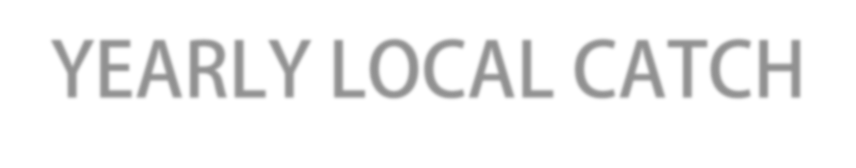 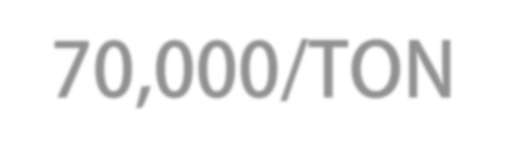 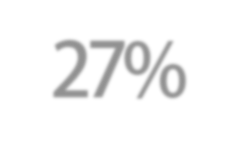 27%YEARLY LOCAL CATCH
70,000/TON
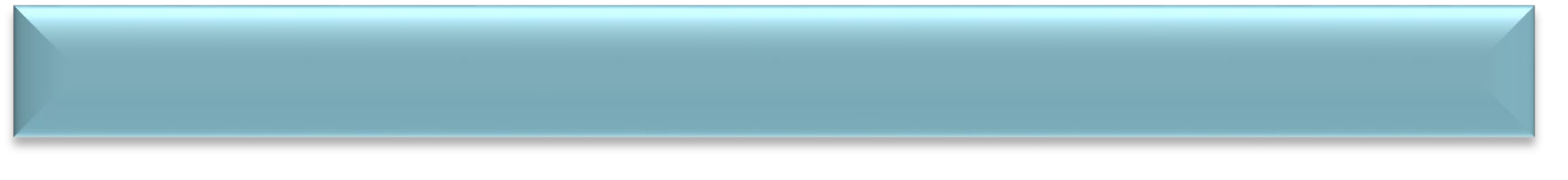 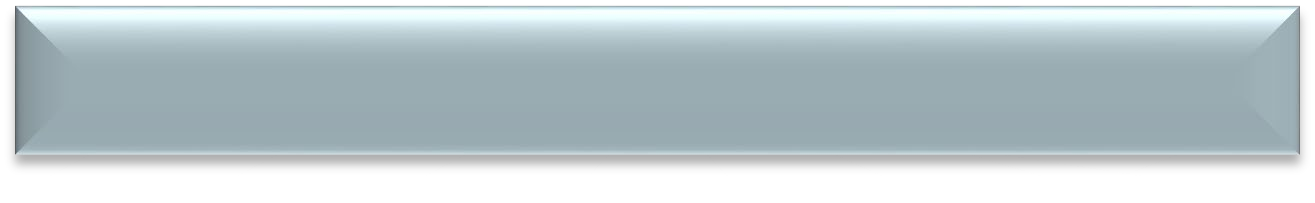 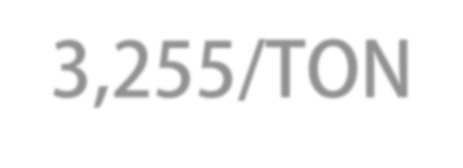 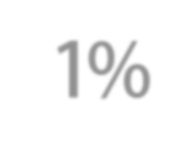 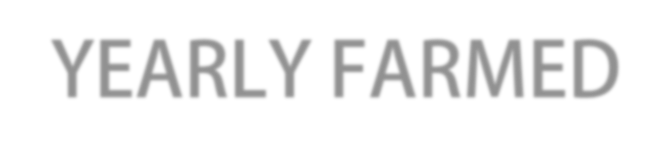 3,255/TON
1% YEARLY FARMED
3
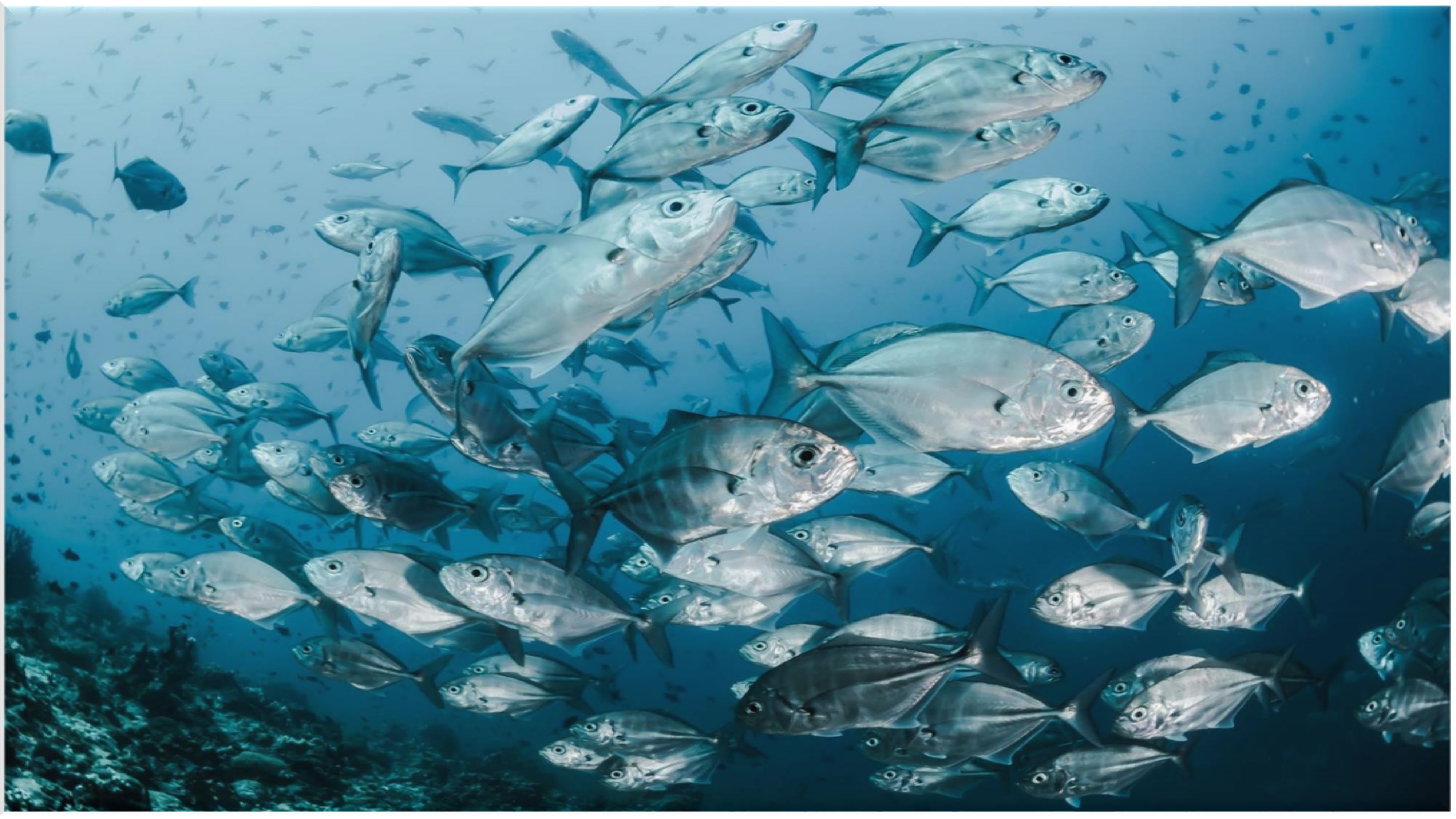 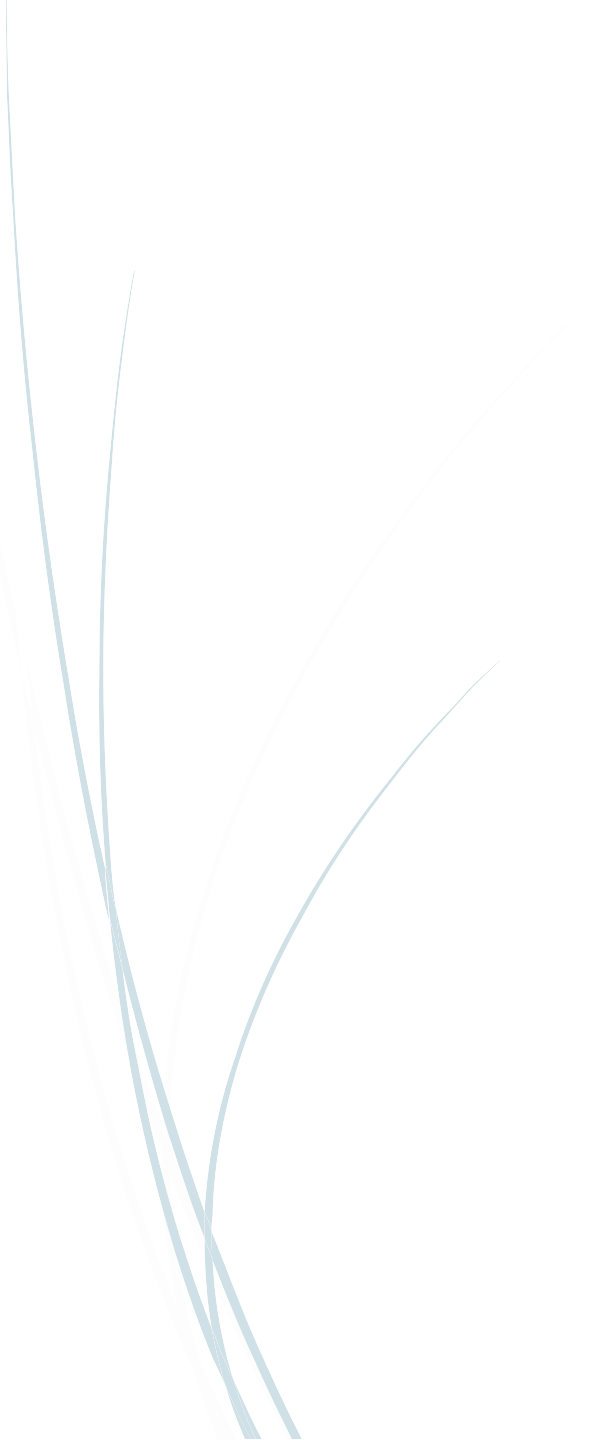 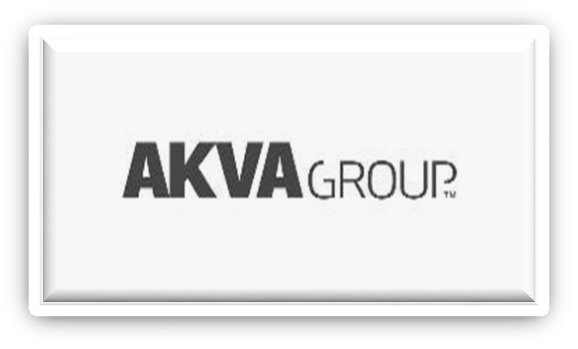 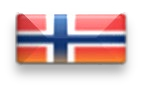 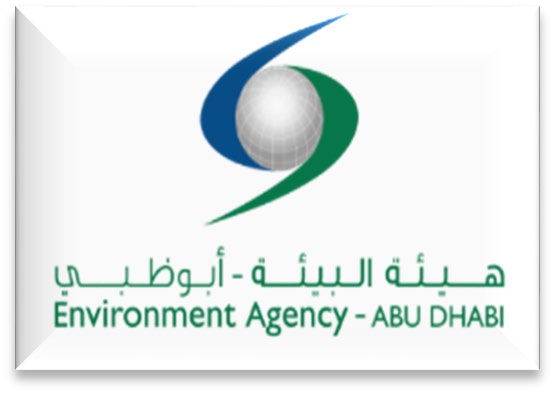 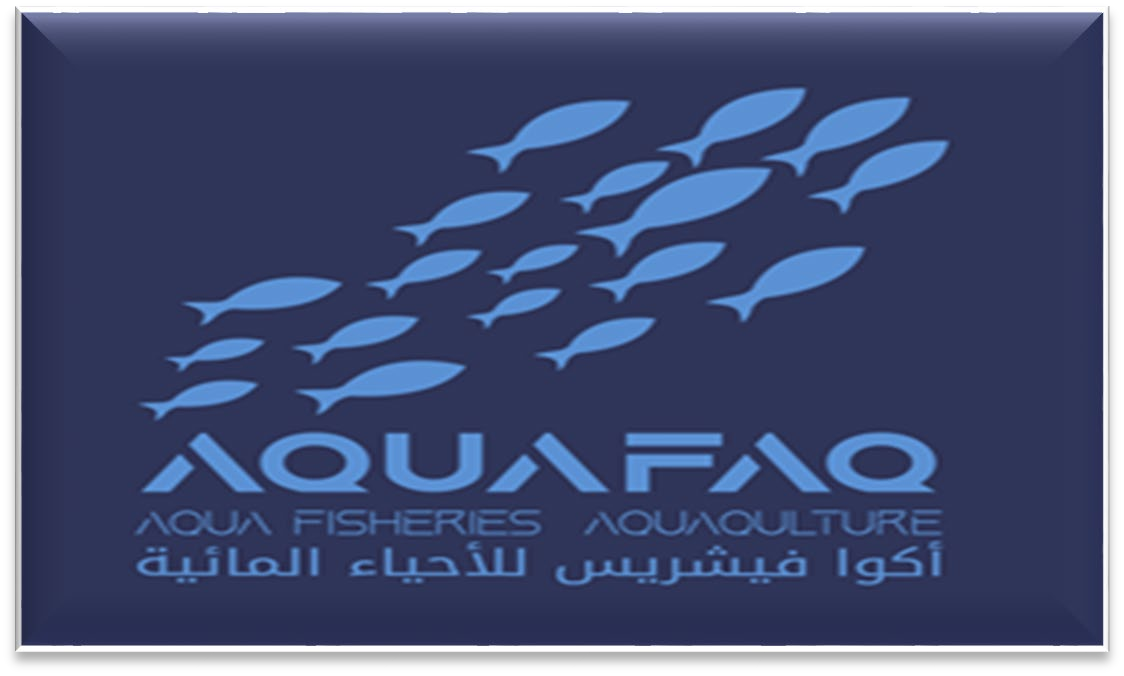 2024 AQUAFAQ
R&D EXPERTISE
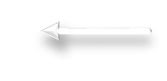 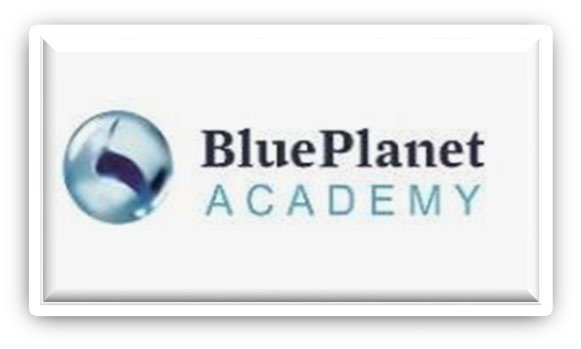 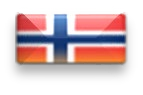 Promote and Facilities Investment



























4
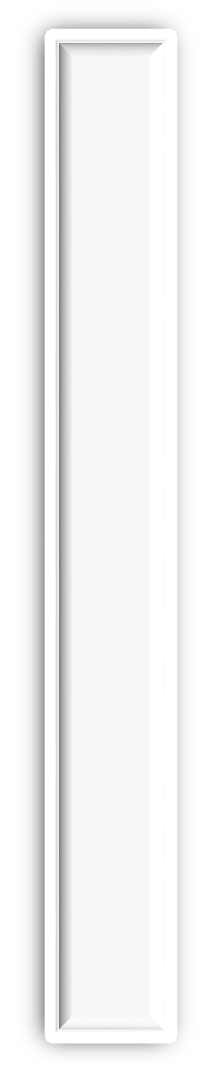 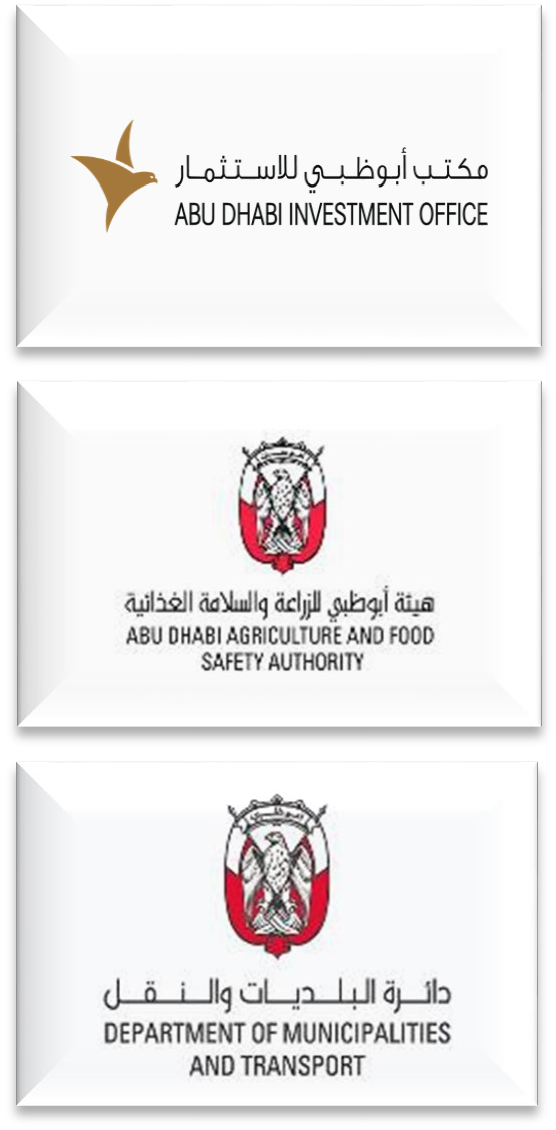 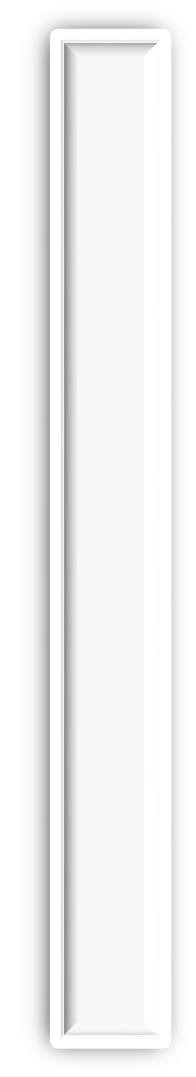 E-LEARNING
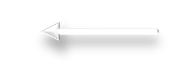 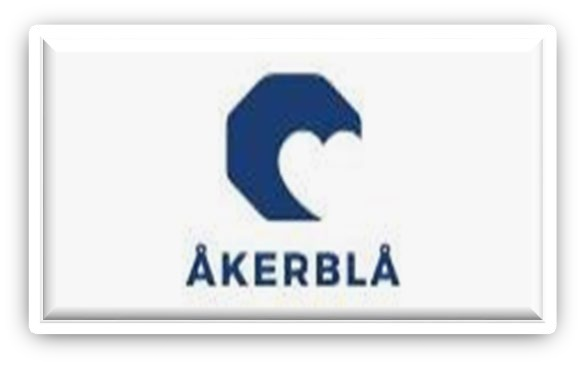 Supporting Entities
Technology Provider
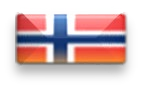 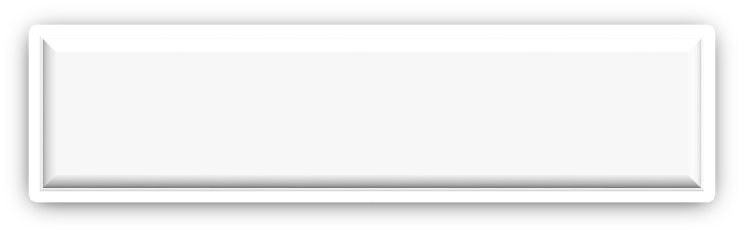 ENVIRONMENTS
OFF-TAKE AGREEMENT
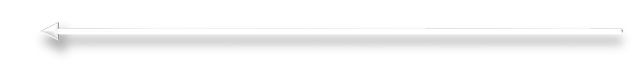 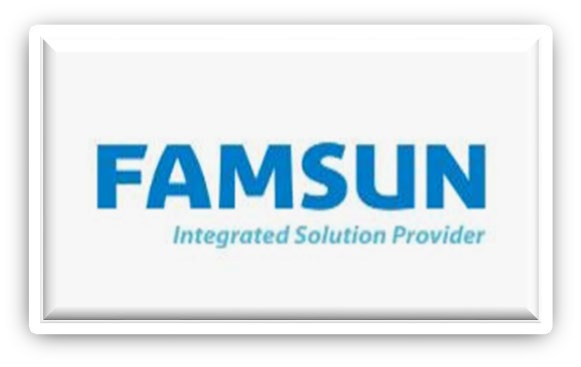 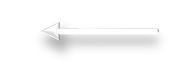 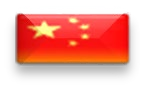 FEED EQUIPMENT'S
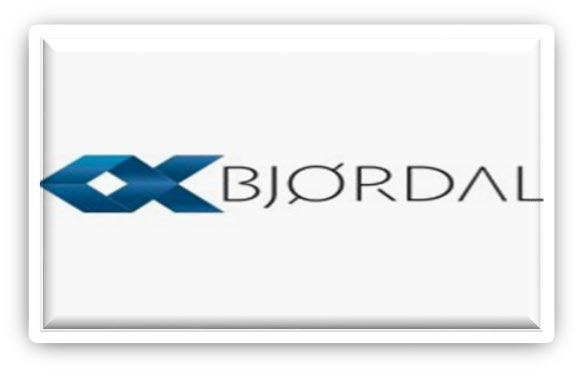 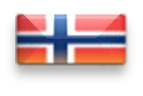 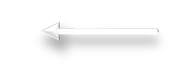 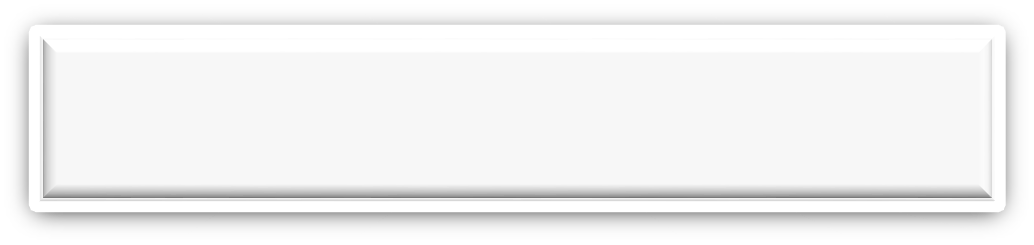 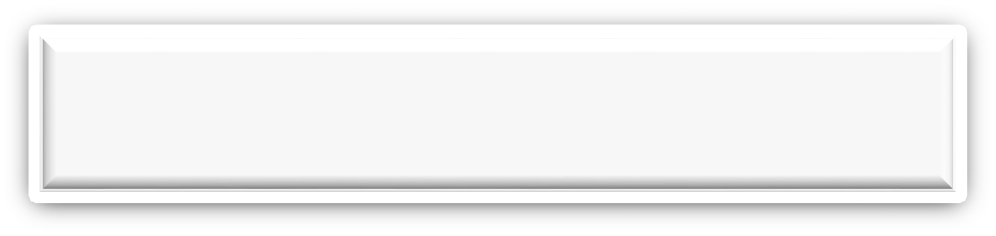 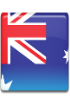 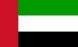 PROCESSING PLANT
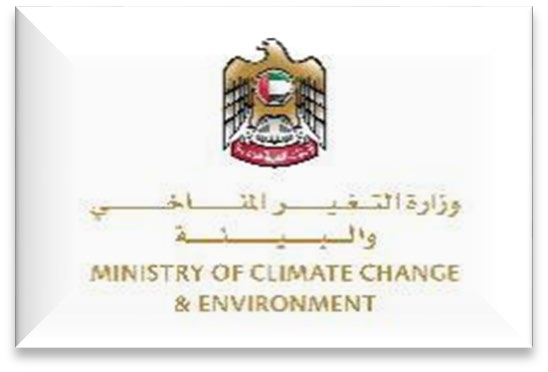 ASMAK -UAE
MAINSTREAM - AUSTRALIA
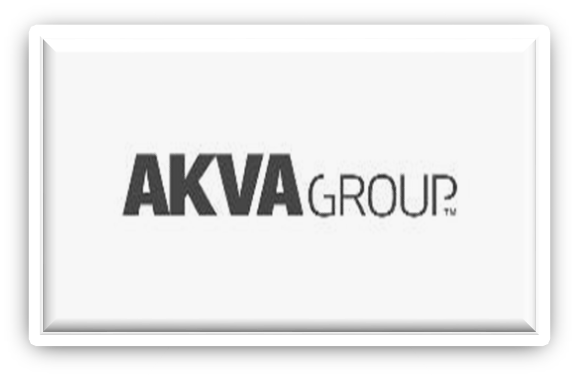 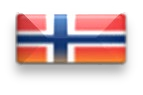 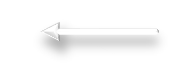 HATCHERY PLANT
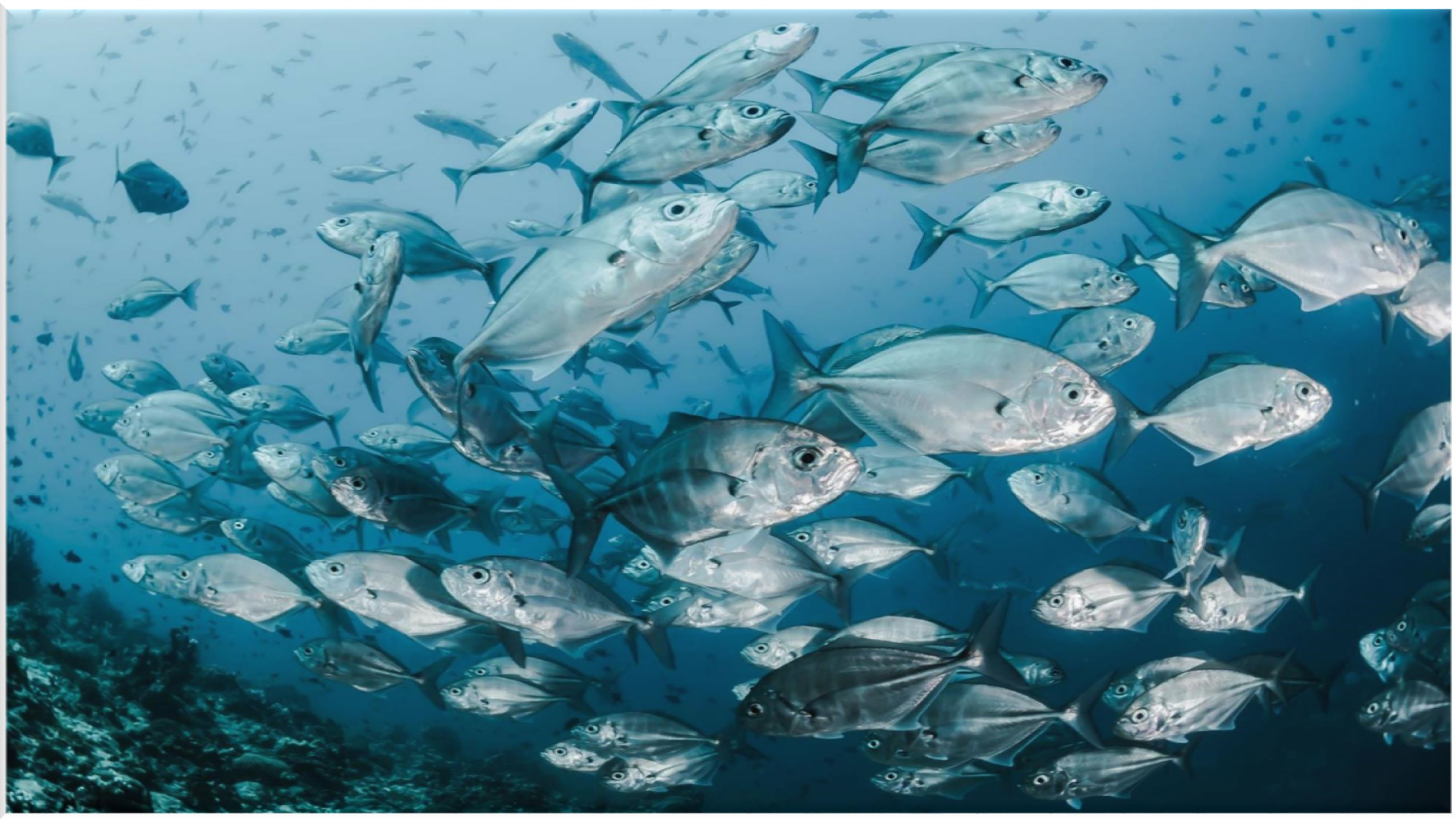 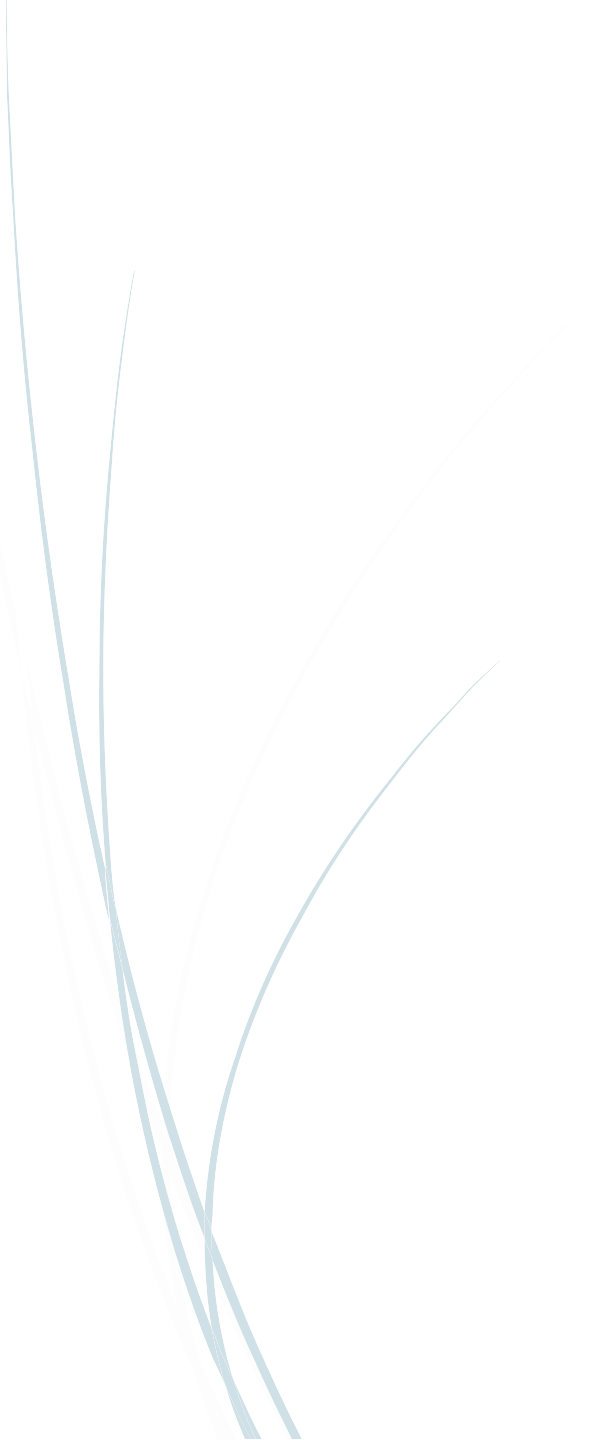 2024 AQUAFAQ
AQUAFAQ TOTAL PRODUCTIONS & MANPOWER
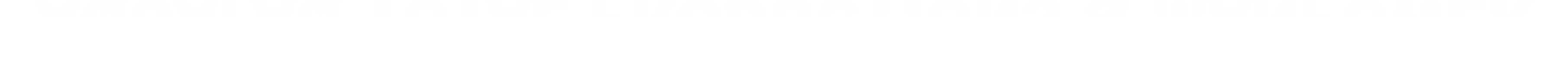 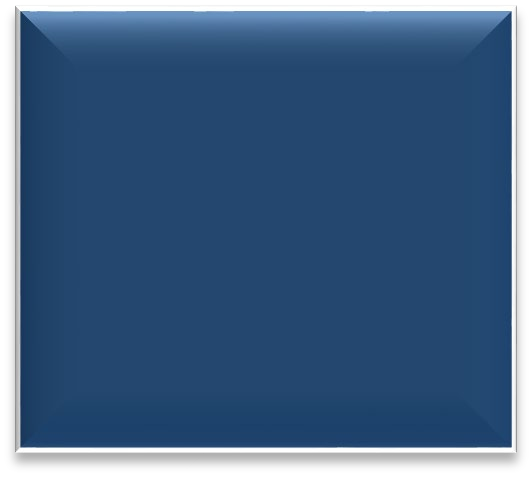 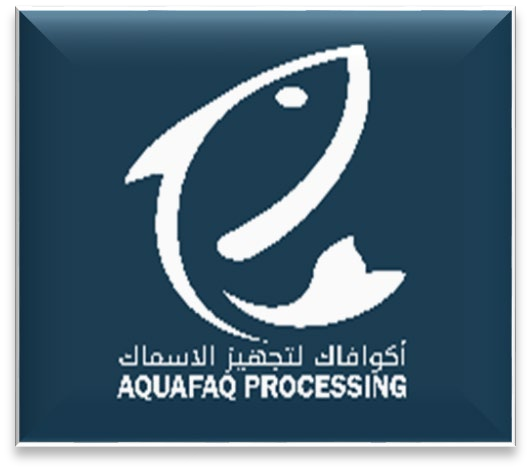 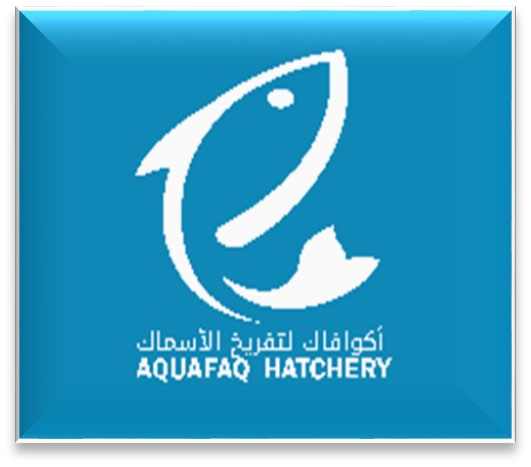 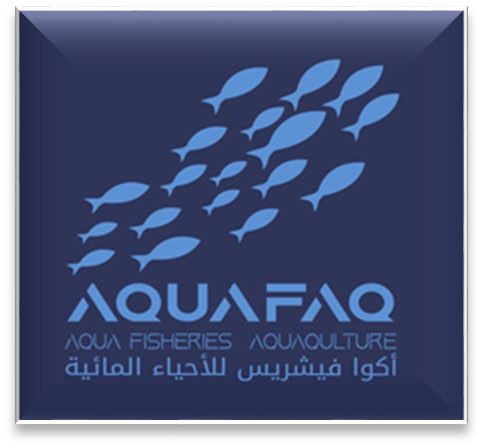 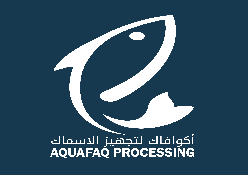 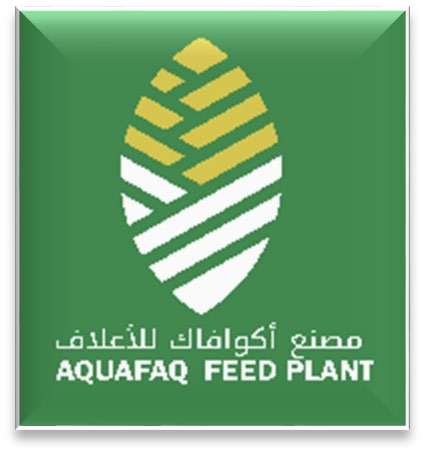 R & D MARKETING FINANCE HR SUPPORT
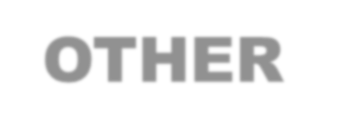 FISH FEED 60,000/TON
SEA CAGES 20,000/TON
OTHER SUPPORT TEAM
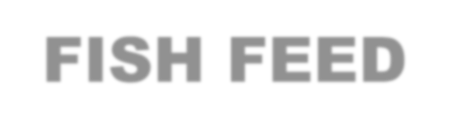 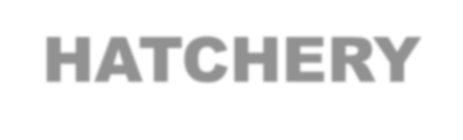 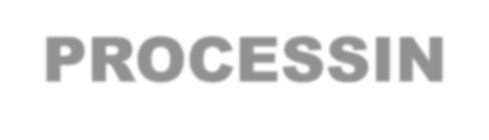 HATCHERY 40,000,000/
PROCESSIN 20,00G0/TON
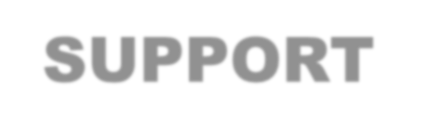 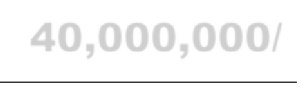 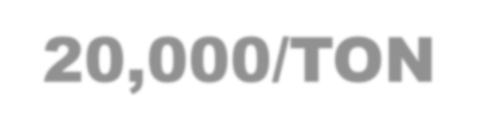 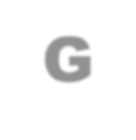 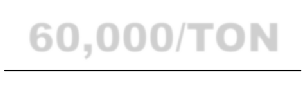 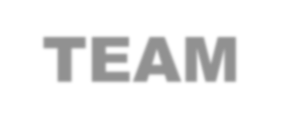 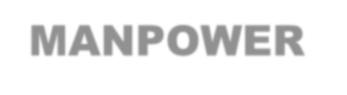 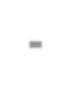 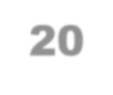 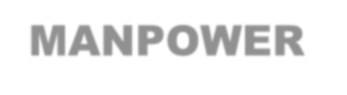 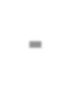 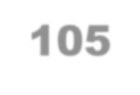 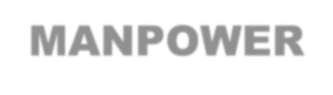 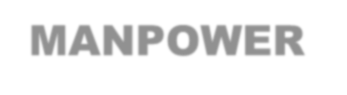 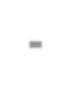 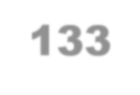 MANPOWER -20
MANPOWER -105
MANPOWER -25
MANPOWER -133
MANPOWER -292
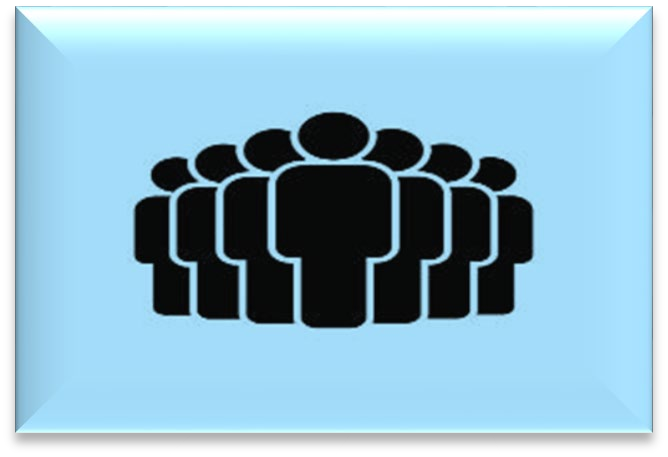 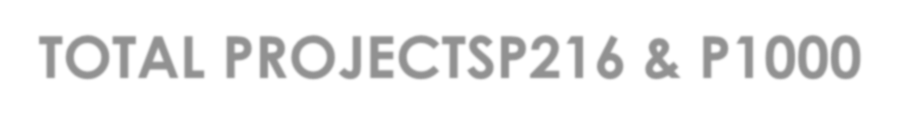 TOTAL PROJECTSP216 & P1000
TOTAL AQUAFAQ MANPOWER -575
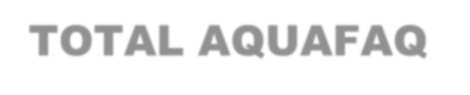 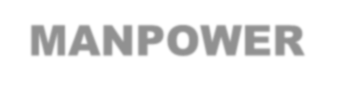 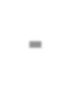 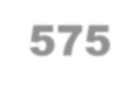 5
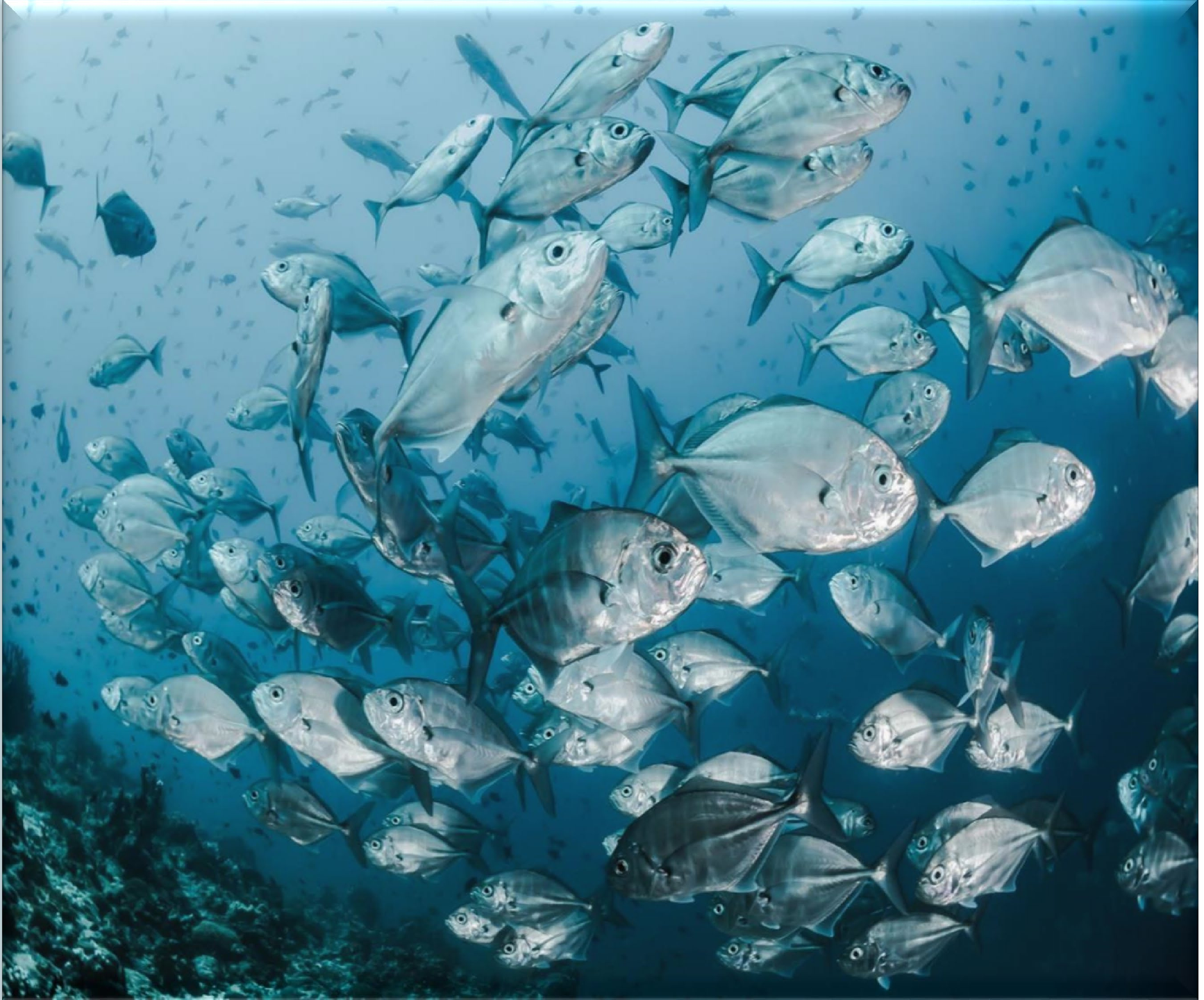 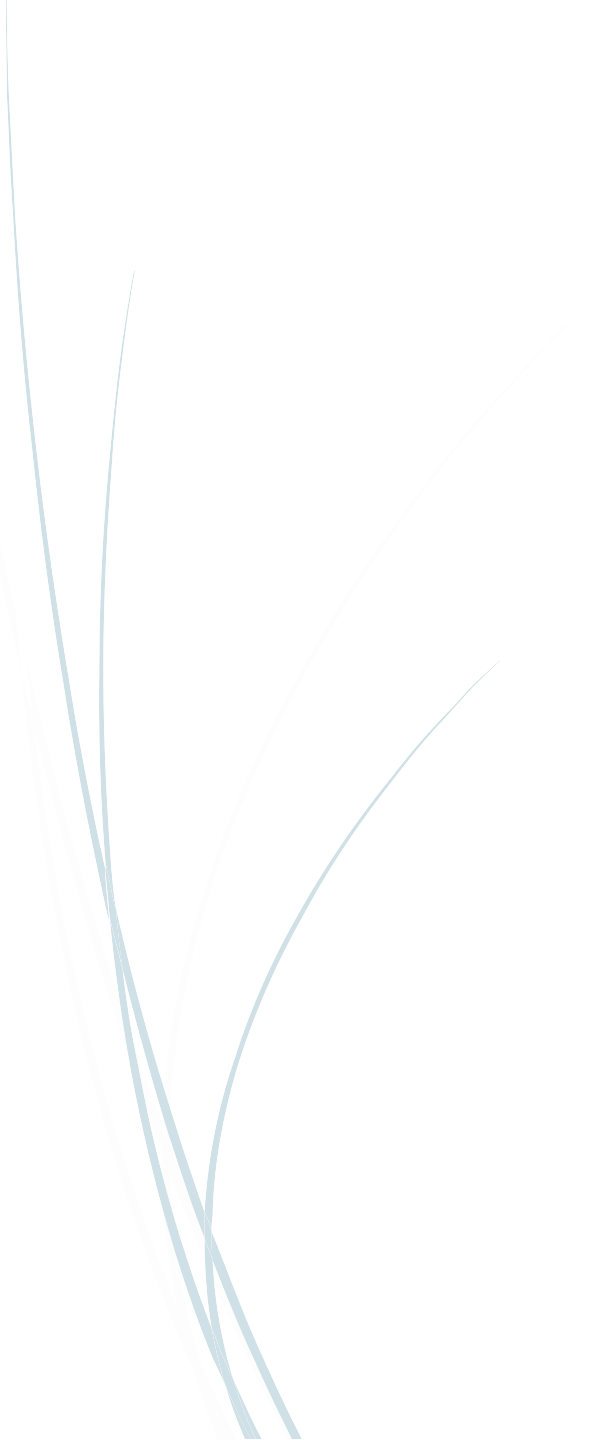 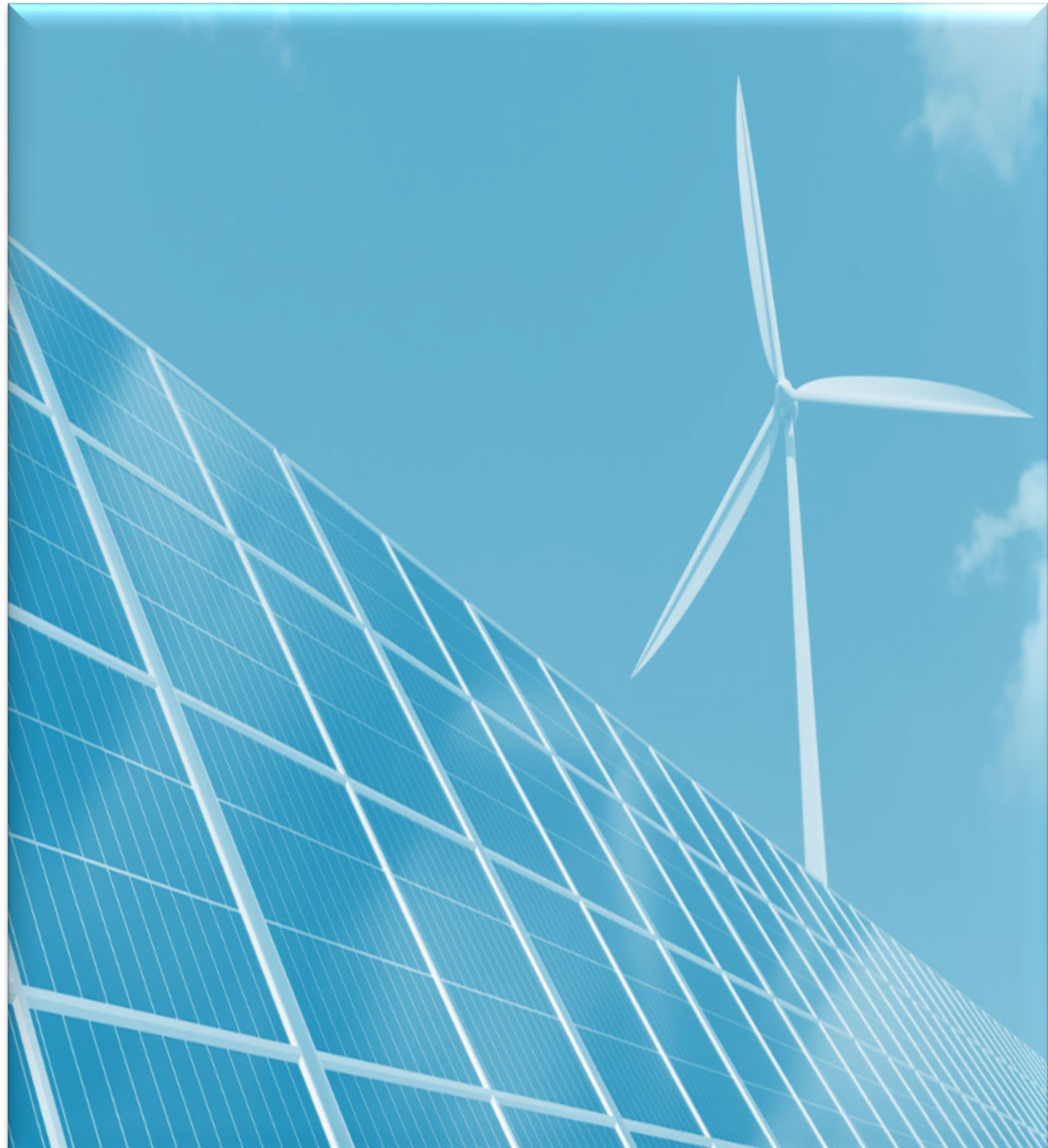 2024 AQUAFAQ
WIND AND SOLAR PROJECTS
AQUAFAQ WORKS WITH ENERGY COMPANIES ACROSS THE GLOBE TO BRING ON NEW RENEWABLE PROJECTS DEDICATED TO SERVING OUR LOAD. MANY OF THESE PROJECTS ARE ENABLED BY LONG-TERM CONTRACTS SUCH AS POWER PURCHASE AGREEMENTS WITH LARGE WIND AND SOLAR PROJECTS IN THE SAME ENERGY GRIDS AS OUR ELECTRICITY USE.
6
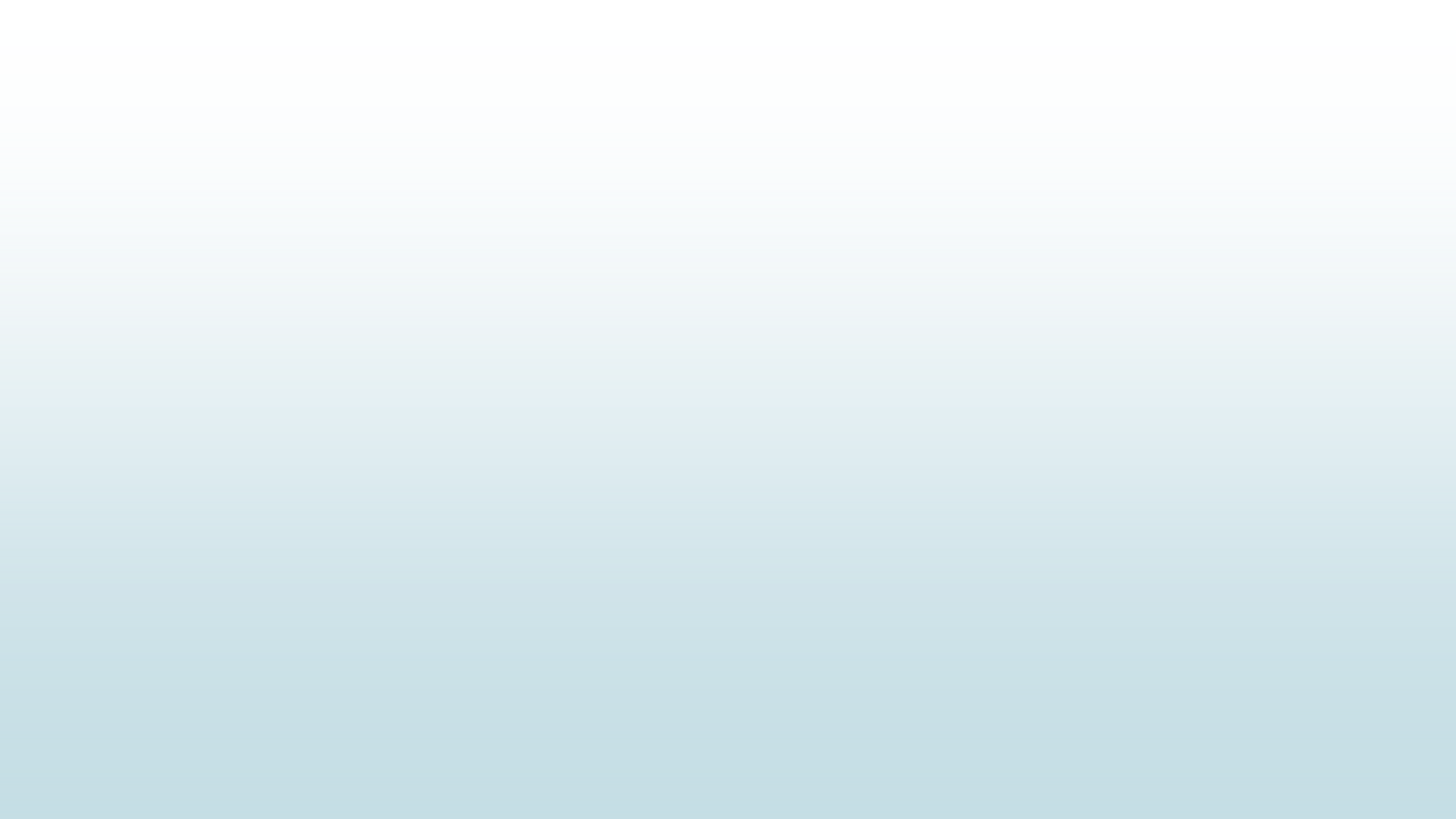 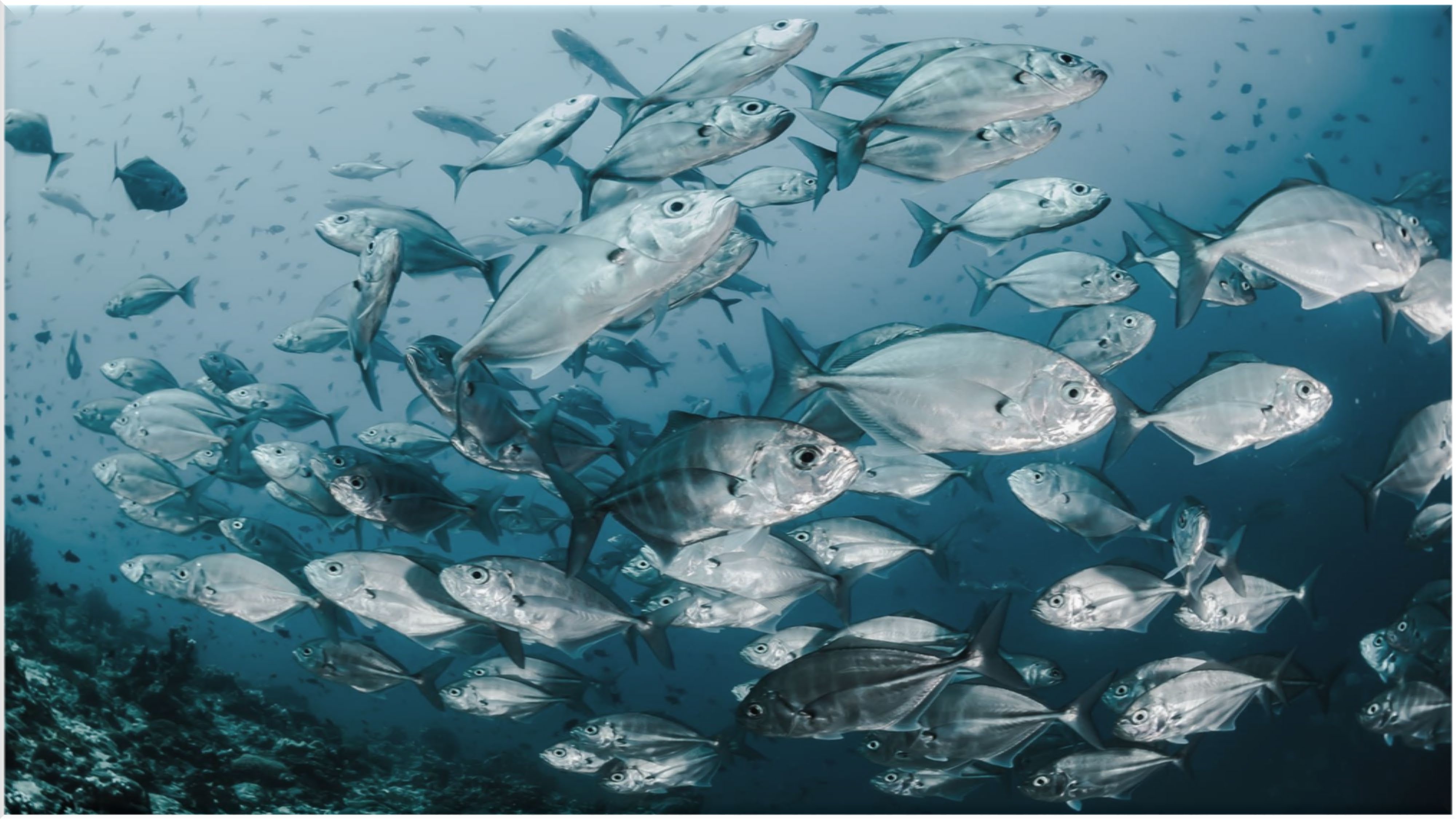 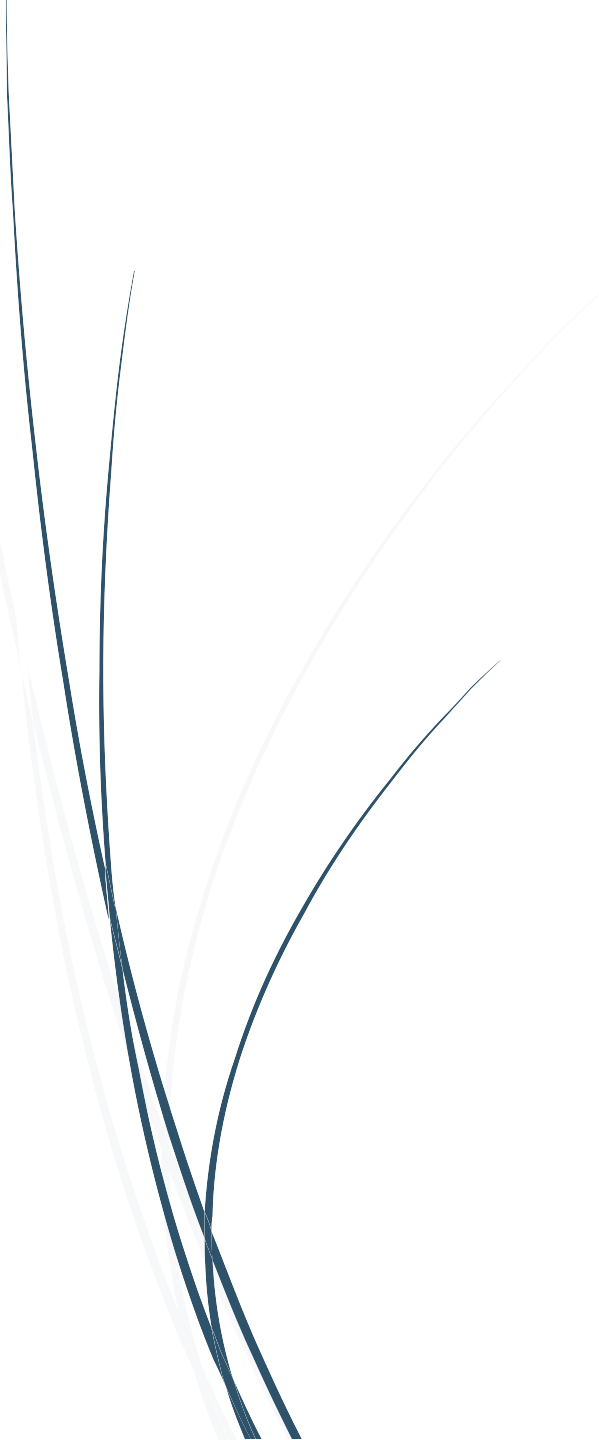 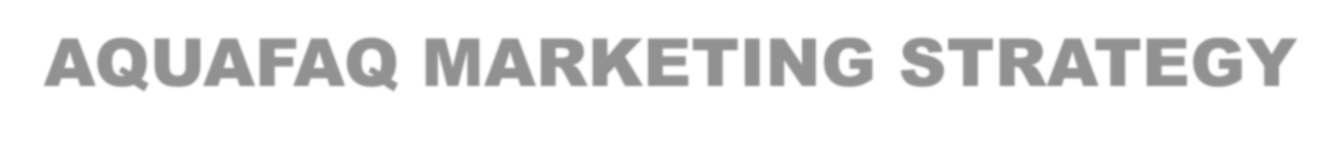 AQUAFAQ MARKETING STRATEGY
2024 AQUAFAQ
AQUAFAQ OFF-TAKE AGREEMENT
Off-take MOU with Alliance Foods Company LLC Dubai DIC “ASMAK ” in UAE.
Off-take Agreement with Australian Main Stream	Company.
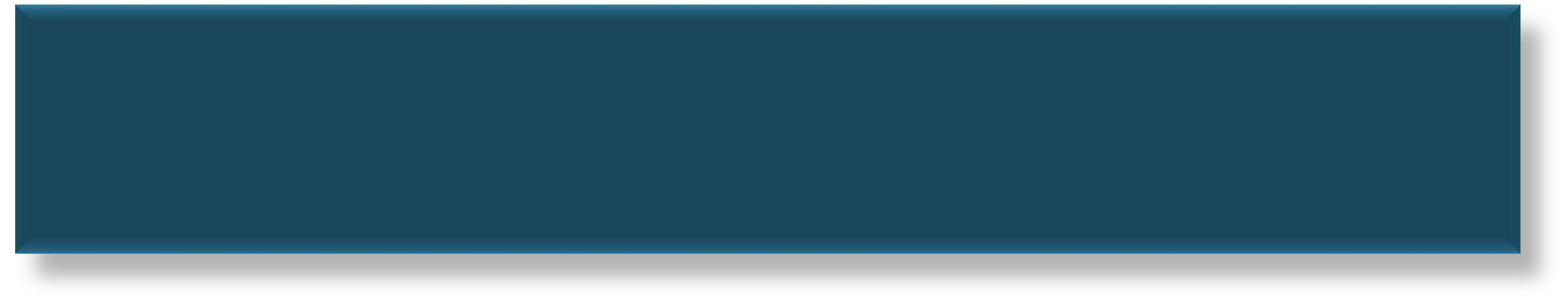 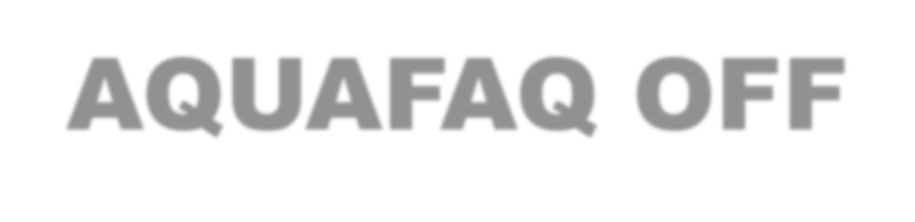 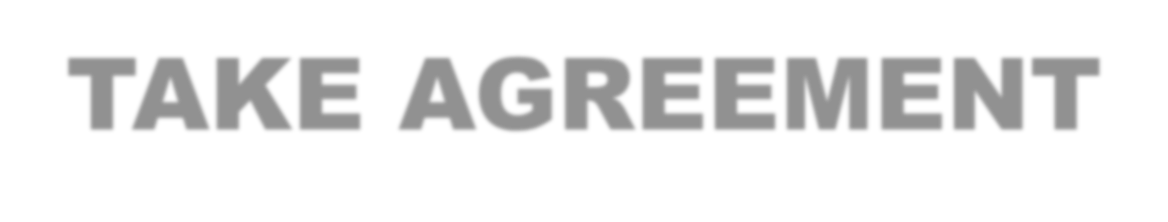 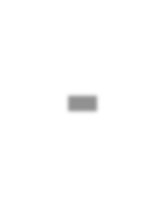 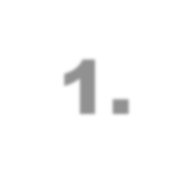 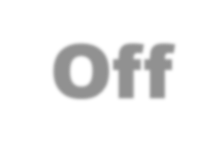 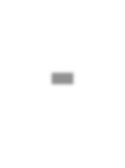 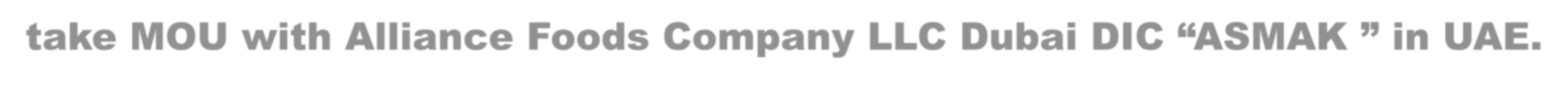 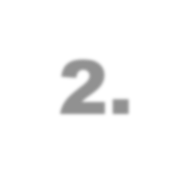 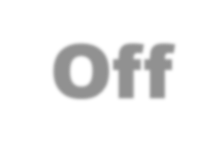 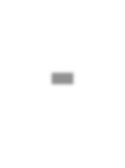 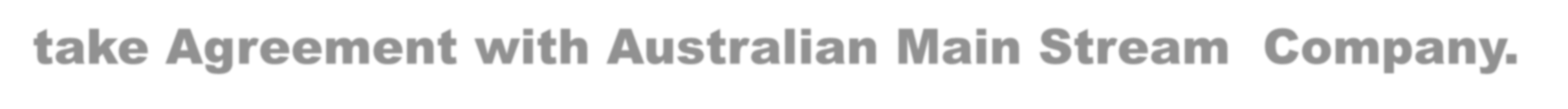 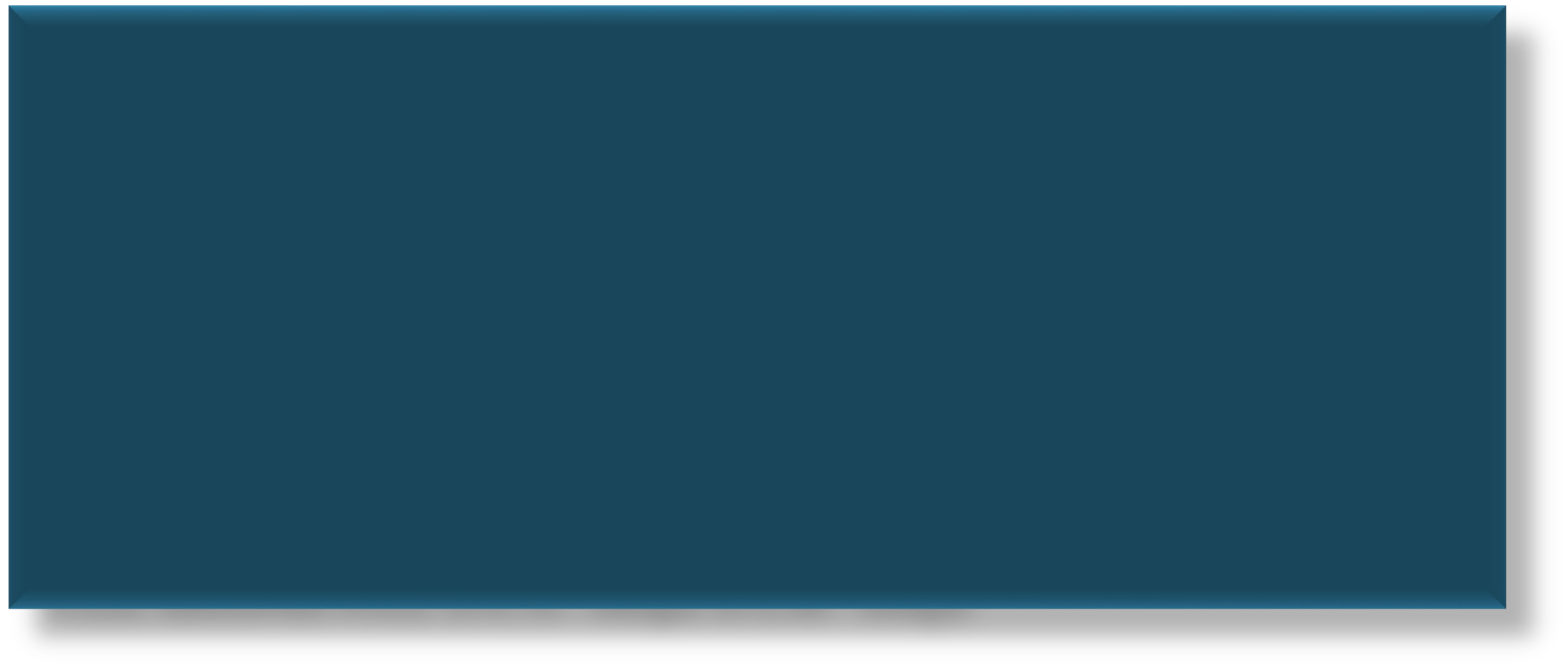 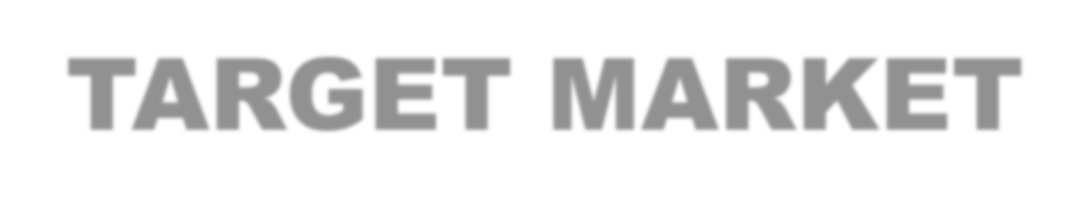 TARGET MARKET
Local target market includes local and foreign people, restaurants and hotels. The Project’s target wholesale market includes:
Fish markets
Large Hypermarket In UAE
Restaurants
Hotels
Oil Companies through Al-Dhafra Co-operative Society
Fresh SEA BREAM Price: $10.89 to $12.25 Fresh Barramundi $10.08 / 1 Kg.
Fresh RED SNAPPER $13.07 / 500gm $11.71 / 500gm. Fresh GROUPER Price: $14.16 / 500gm $13.48 / 500gm
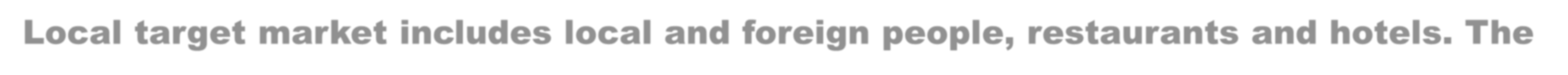 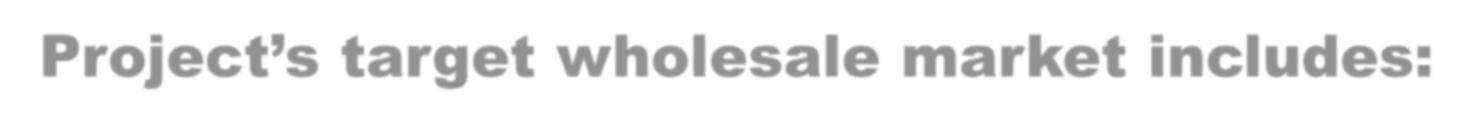 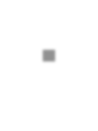 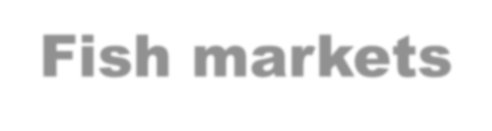 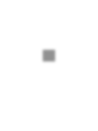 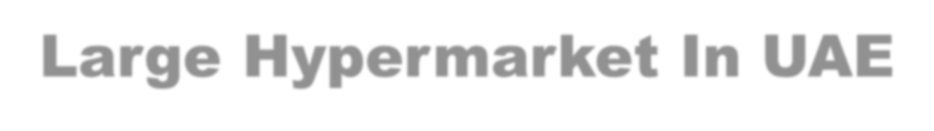 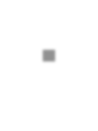 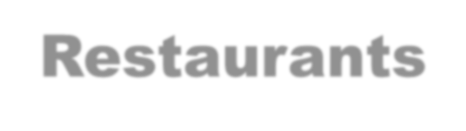 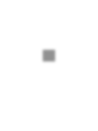 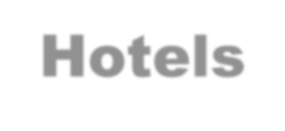 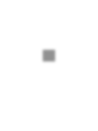 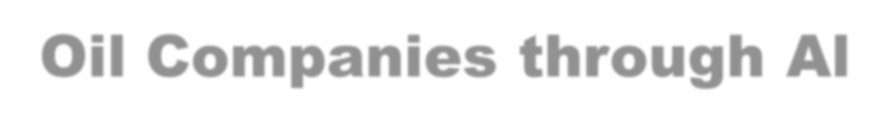 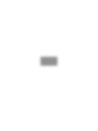 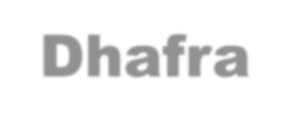 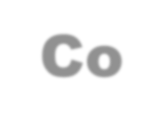 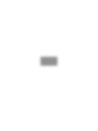 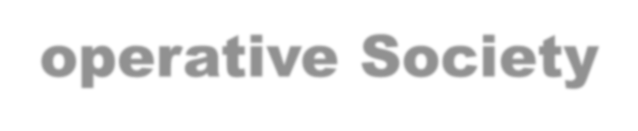 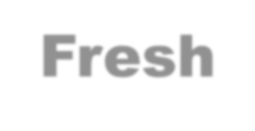 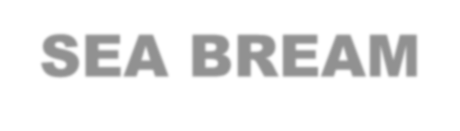 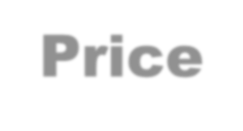 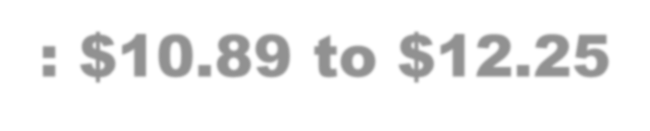 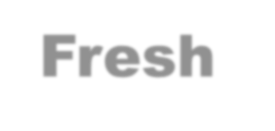 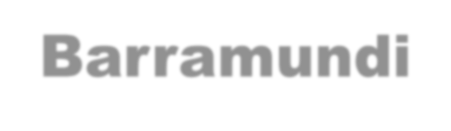 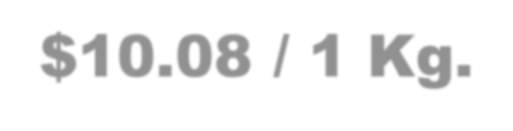 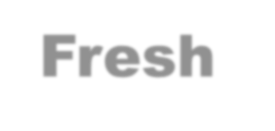 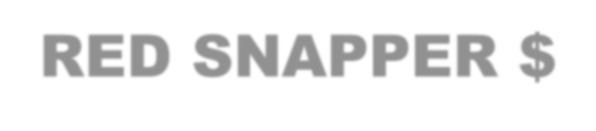 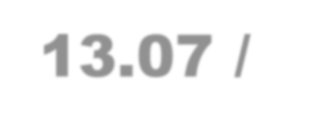 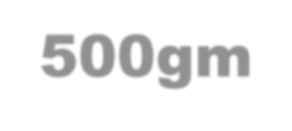 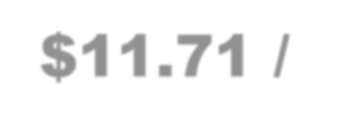 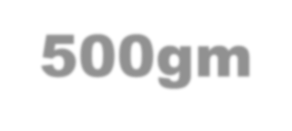 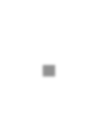 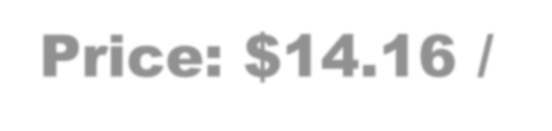 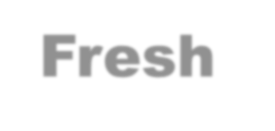 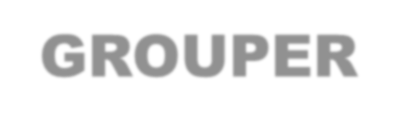 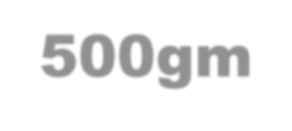 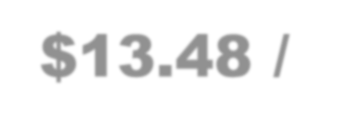 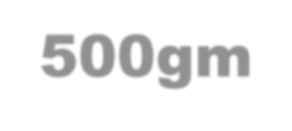 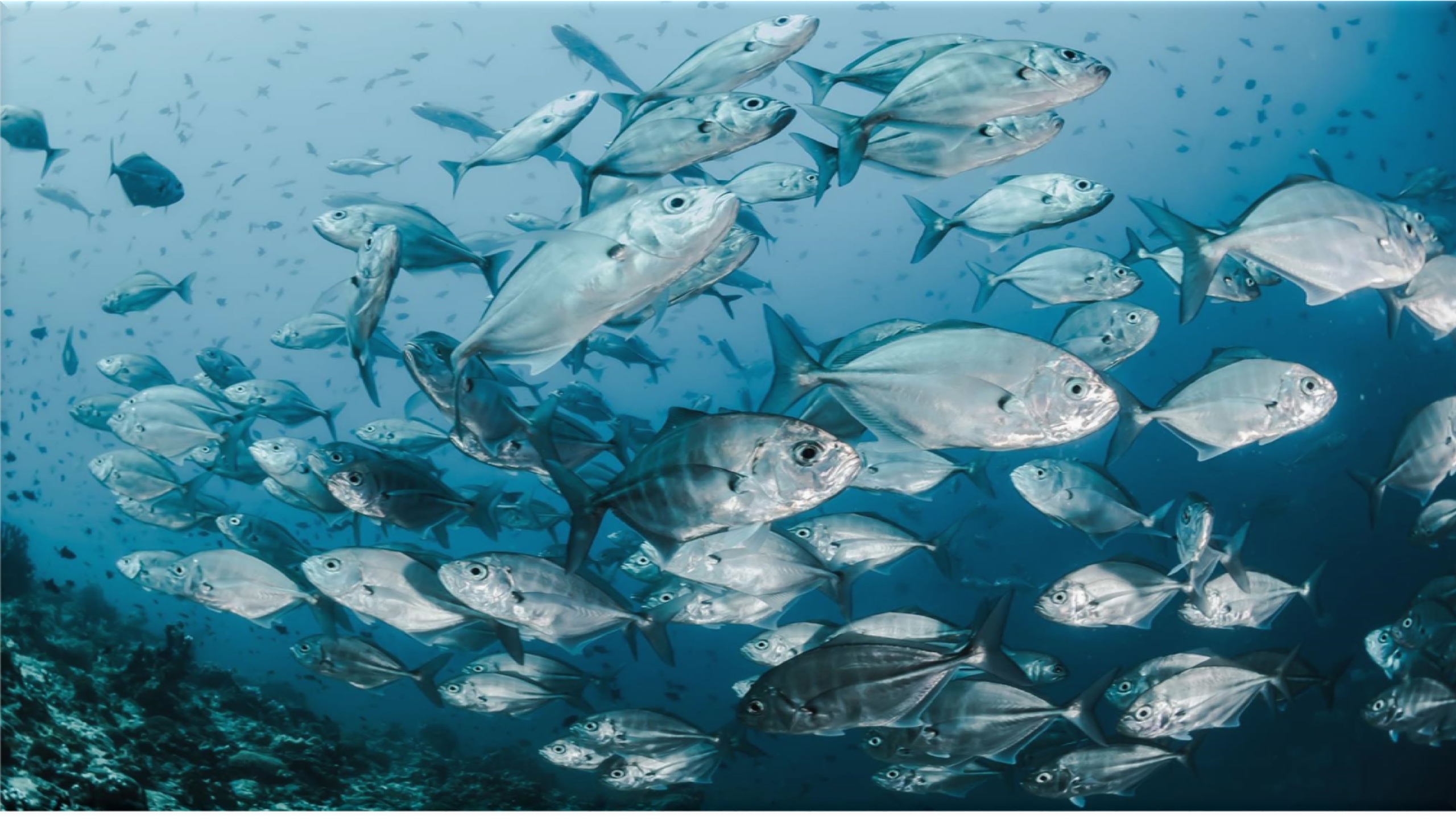 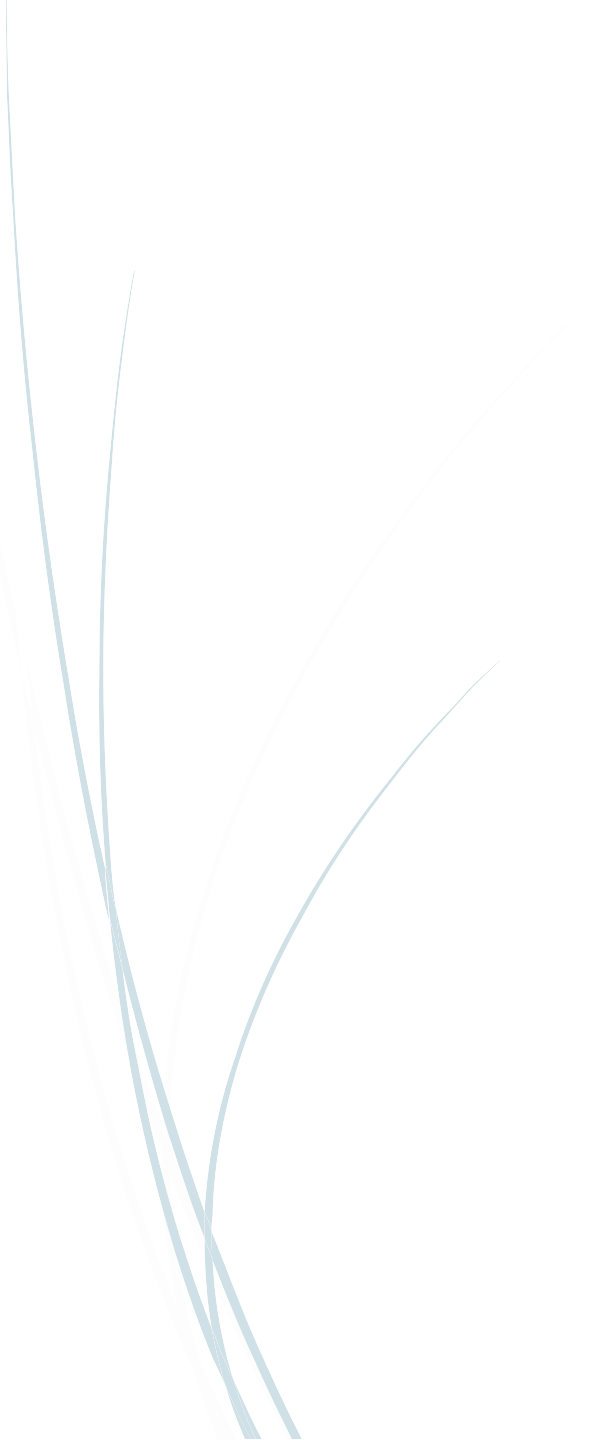 AQUAFAQ TOP MANAGEMENT ORGANIZATION CHART
2024 AQUAFAQ
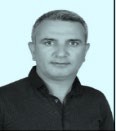 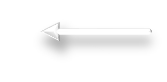 SİNAN TOPLU
SEA CAGE DIRECTOR
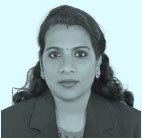 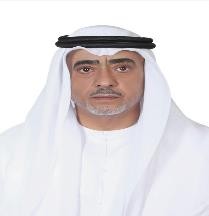 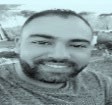 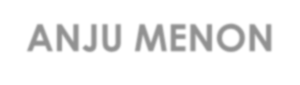 SUPPORT TEAM
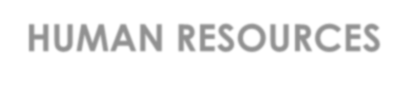 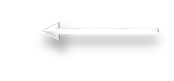 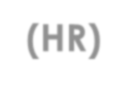 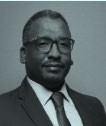 AHMED BAATOUT FEED PLANT DIRECTOR
FOUNDER , CHAIRMAN & CEO ABDUL HAKIM M. AL-SUWAIDI
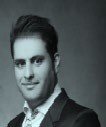 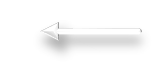 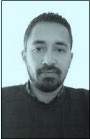 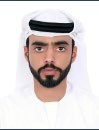 AMIN GOLPOUR DEHSARI
Processing Director
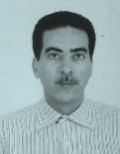 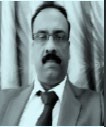 AJAYA KUMAR. V K.
Hatchery Director
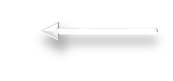 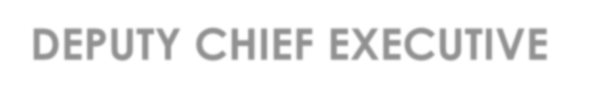 DEPUTY CHIEF EXECUTIVE OFFICER
ESSA AL-SUWAIDI
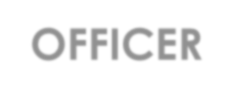 Mohamed Jawhar Chief Financial and officer
CFO
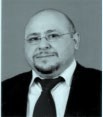 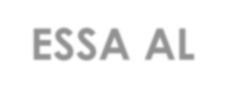 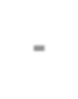 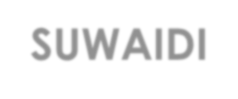 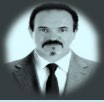 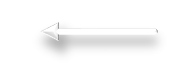 EFSTATHIOS LAMPAKIS
R & D Director
8
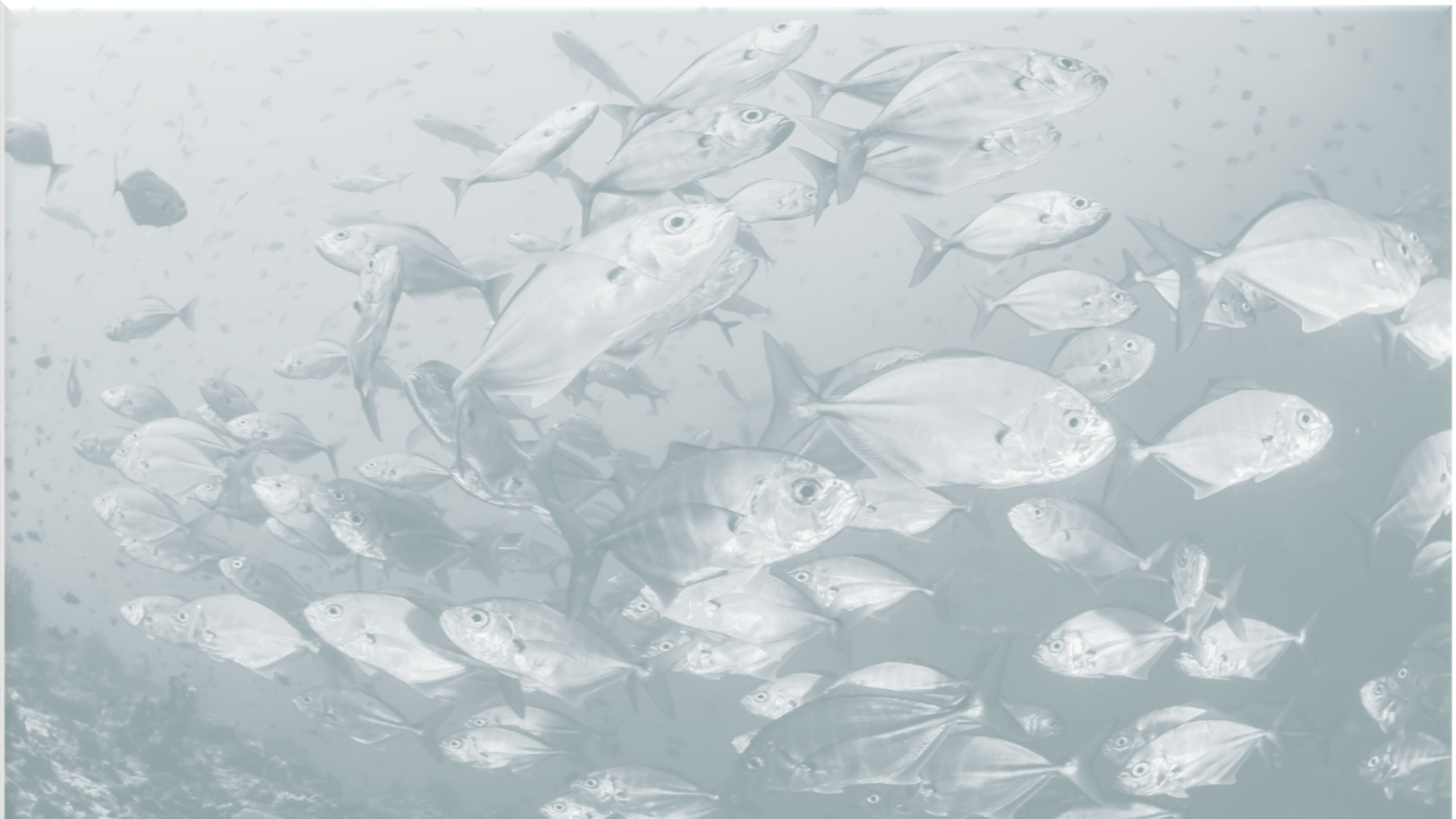 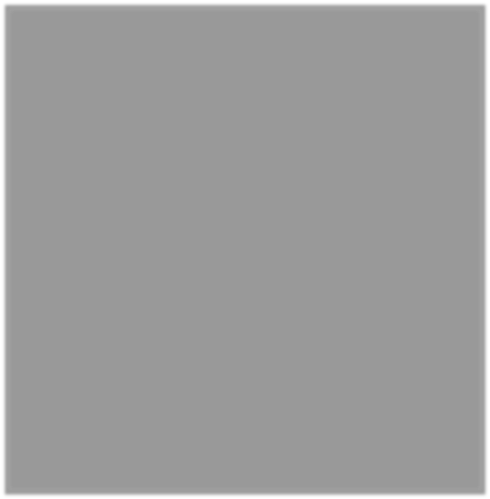 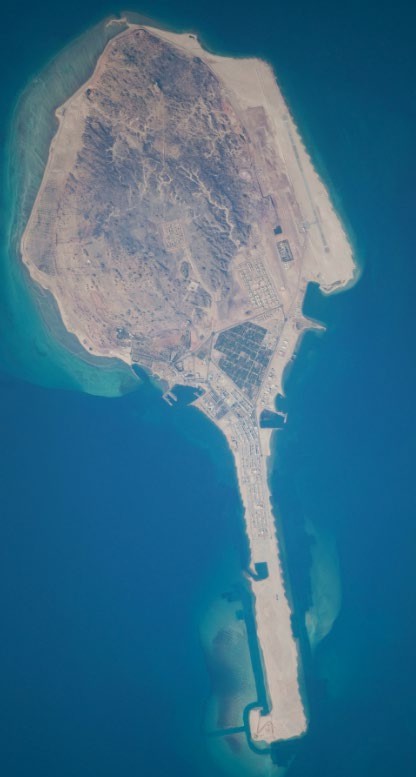 2024 AQUAFAQ
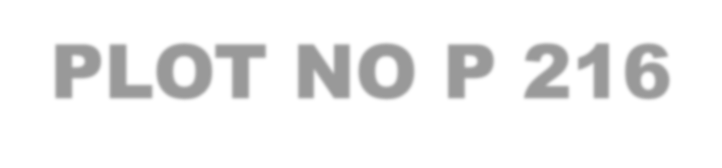 PLOT NO P 216 SIZE :156,931m2
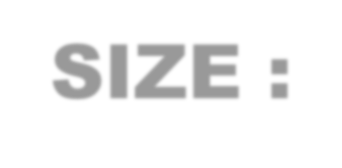 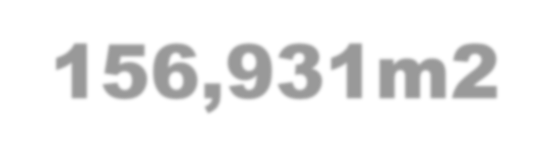 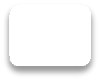 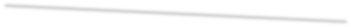 PLOT NO P 1000 SIZE :250,096m2
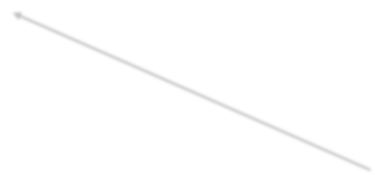 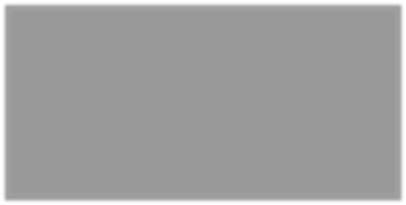 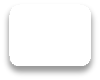 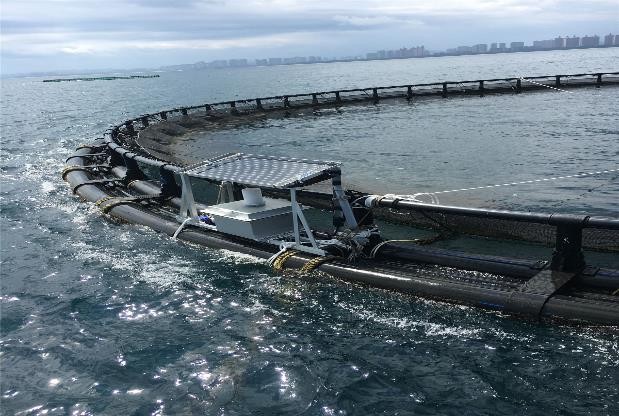 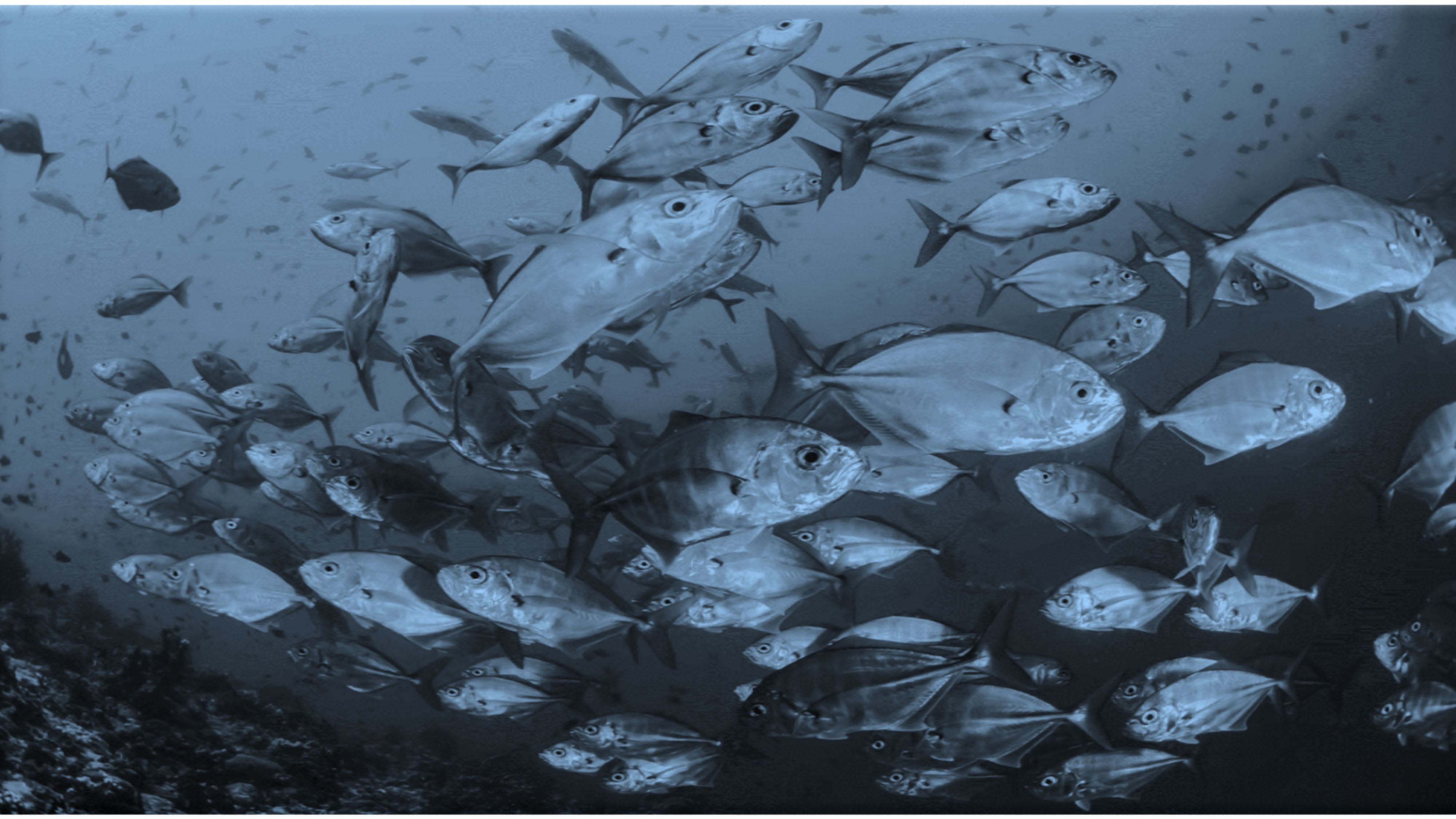 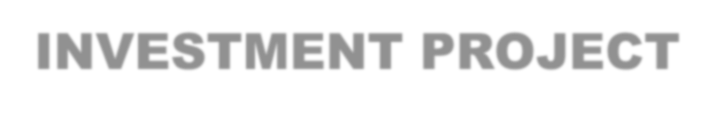 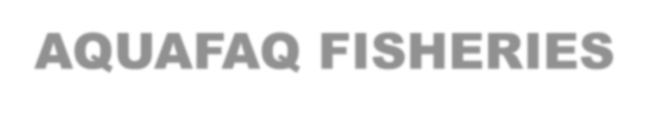 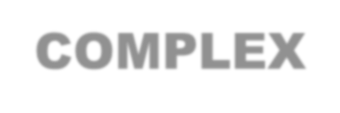 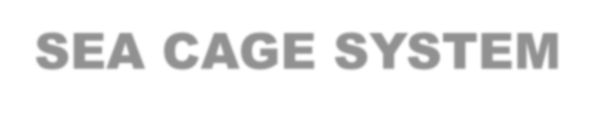 2024 AQUAFAQ
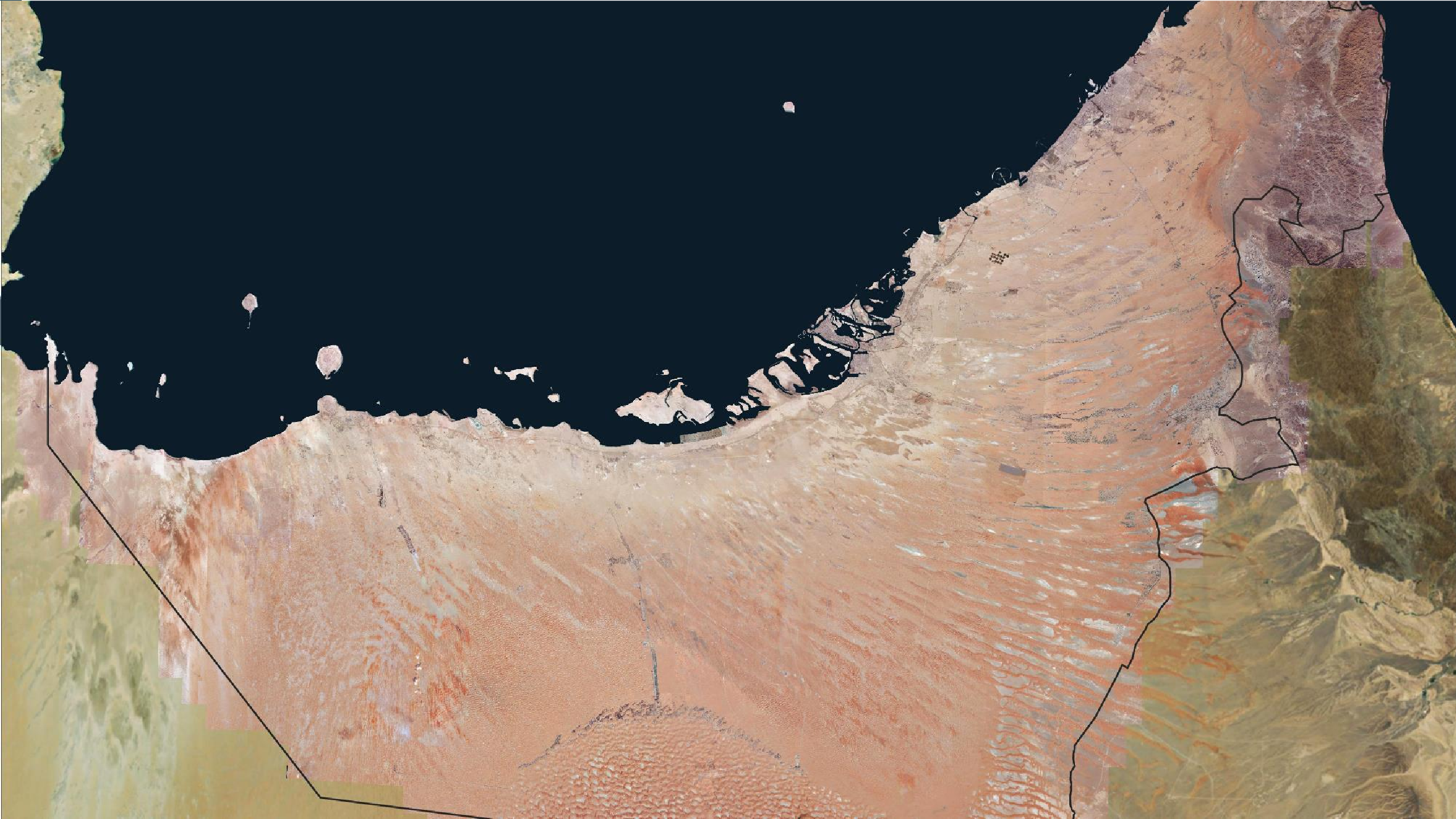 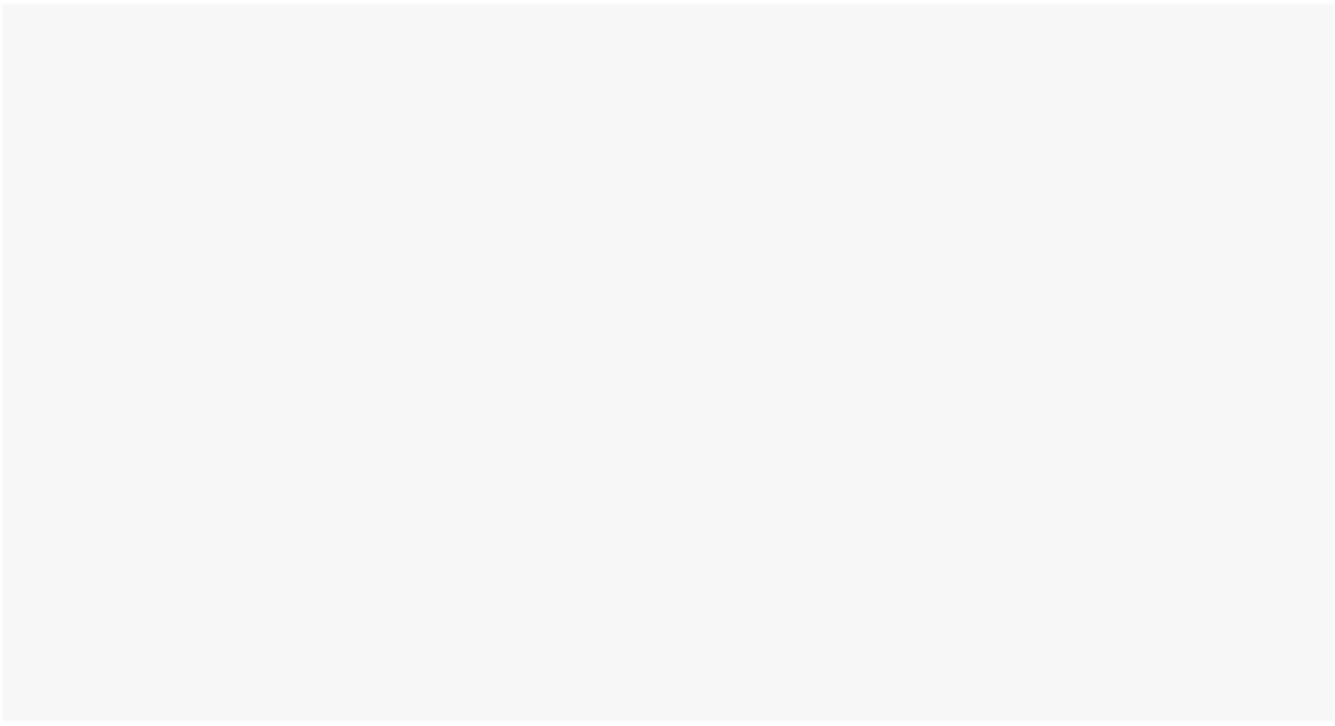 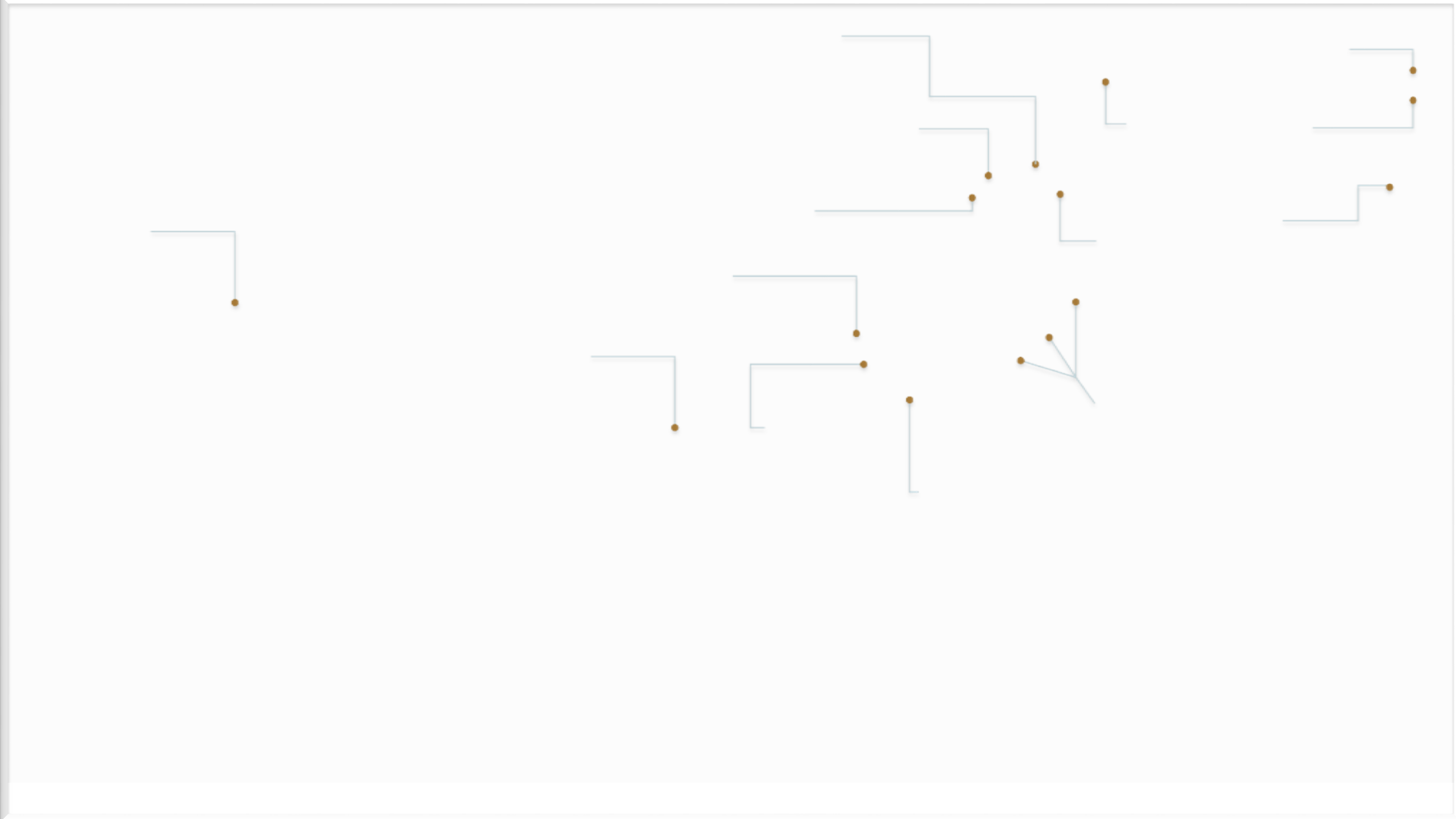 JAFZA
Salmon 250 tons
Yellowtail King 250 tons
Umm Al Quwain
Hatchery Seabream 4 Frys
Dibba Farm
Seabream 600 tons
60 Cages
Aquaculture Base Map
Al Jurf Farm
Tilapia 100 tons
Acquired by IHC
Dibba bay
Oysters
For Pharmaceutical
Plam Jabel Ali
Hamour 100 tons Sea Cages
Dubai South Farm
Safi
30 tons
Kalba
Land base Hamour 250 tons
Under construction
AquaFaq
Barramundi Hamour
Red Snapper 10,000 tons
Operation by September
Asmak Processing
40,000 tons Part of IHC
Al Jurf Farm
Shrimps Hamour 100 tons
Acquired by IHC
Abu Al Abyad
Hatchery & Farms Local fisheries Research
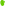 Aquaponic Farms
3 Farms
100 tons Acquired by IHC
Emirates Aquatech
No commercial operation Acquired by IHC
Al Wathba
Hamour 100 tons
Acquired by IHC
Aquaculture fisheries
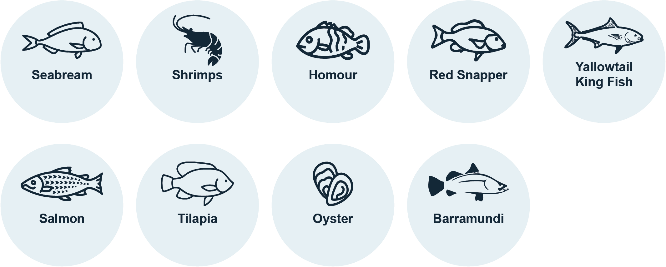 2024 AQUAFAQ
i n v e s t i n a b u d h a b i . g o v . a e
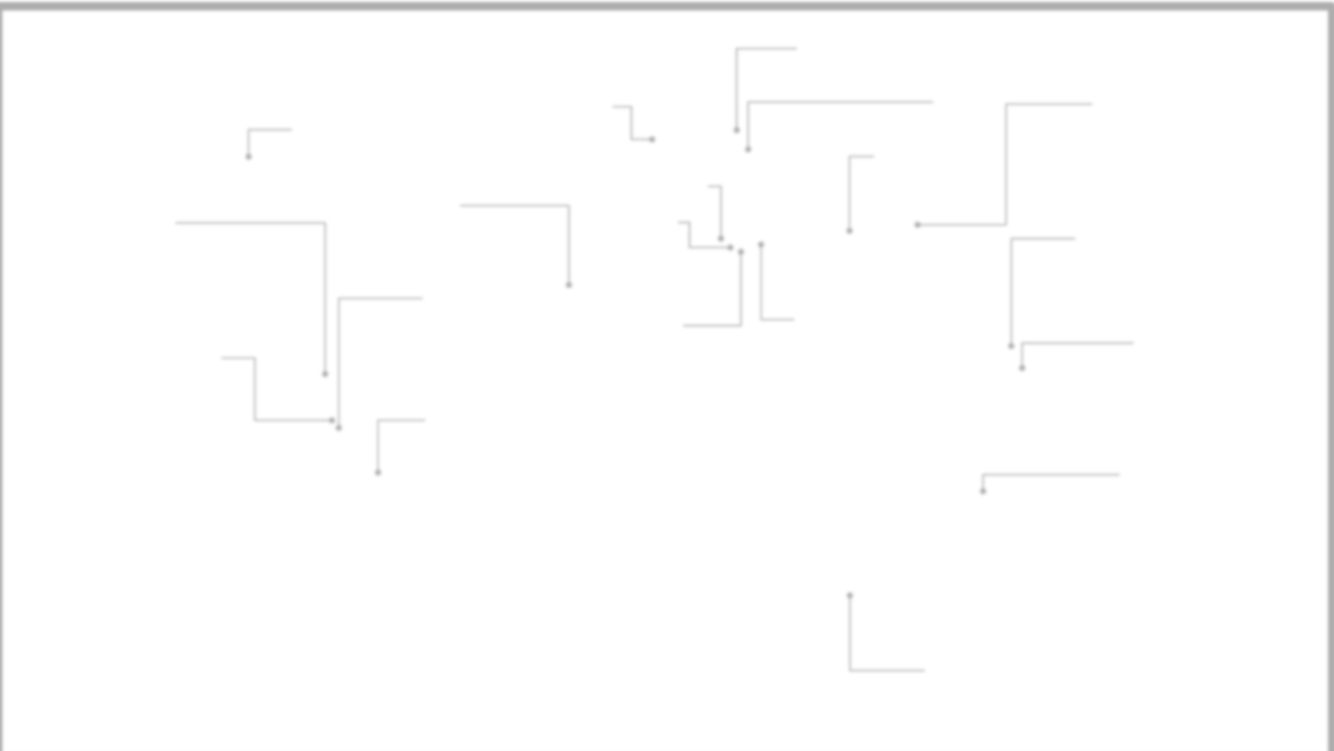 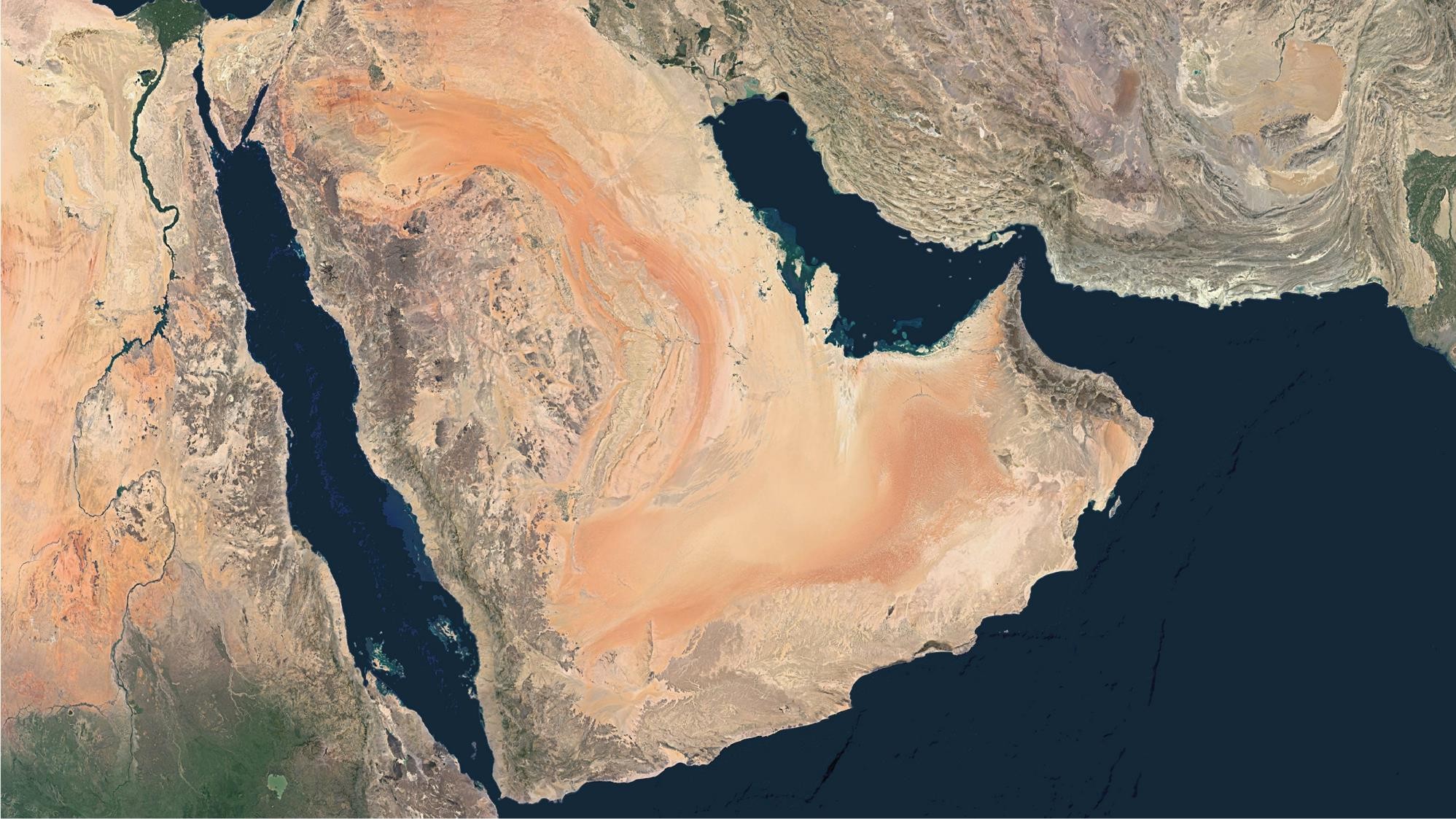 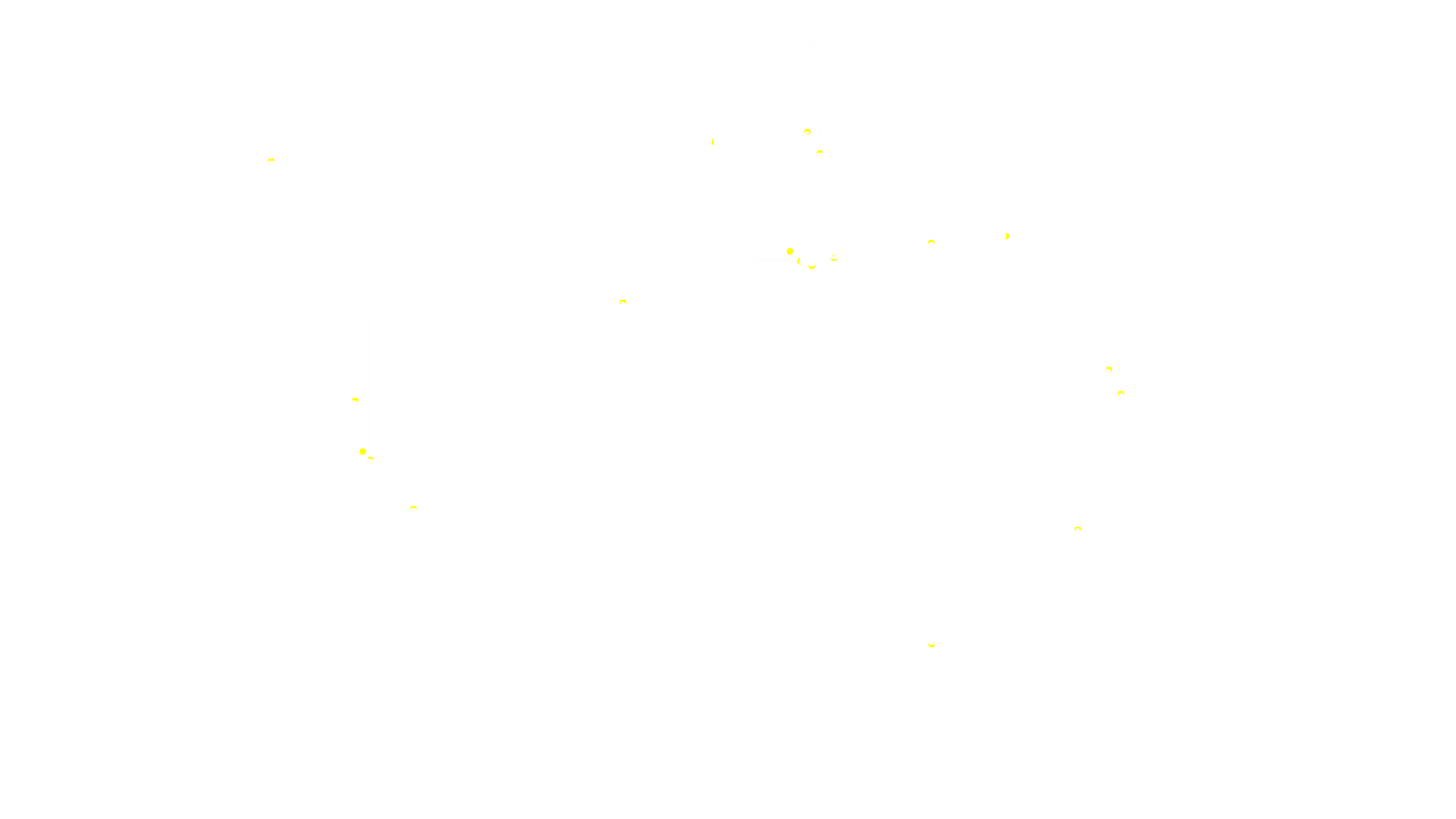 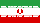 Bushehr
Shrimps 60,000 tons
100,000 planned
Aquaculture Base Map
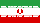 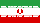 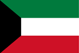 Kabgan
Barramundi 1,000 tons
Qeshm
Shrimps Hatchery Barramundi
3,000 tons
2024 AQUAFAQ
Fish Farm
Seabream R&D
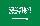 Tabouk
New Farm
Under construction
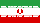 Niska
Seabream Barramundi Red Snapper 3,000 tons
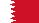 Hatchery
R&D
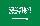 Al Dalim
Tilapia 5,000 tons
Under construction
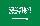 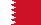 Samakna Farm
Stopped
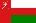 Mastoura
New Farm
Under construction
Al Bustan Farm
Hatchery
Marine Science & Fisheries Center
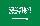 Al Laith
70 km Long 2bn Investment Barramundi 6,000 tons
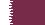 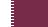 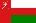 Samakna Farm
Shrimps 2,000 tons
Under construction
Samakna Farm
Parramundi 1,000 tons
Planned 10 tons
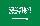 Quriyat Farm
Seabream 1,000 tons
Fry From Greece
Al Laith
70 km Long 2bn Investment Shrimps 60,000 tons
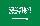 Al Haridhah
Processing & Retail Under construction
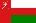 Al Duqum
Integrated Aquaculture Under construction
Aquaculture fisheries
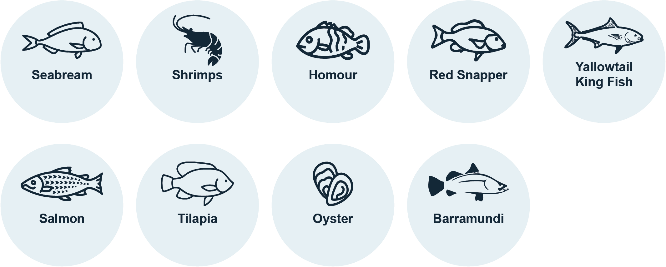 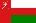 Salala Farm
Shrimps 1,000 tons
Total current production for Aquaculture Fisheries in tons/year
2024 AQUAFAQ
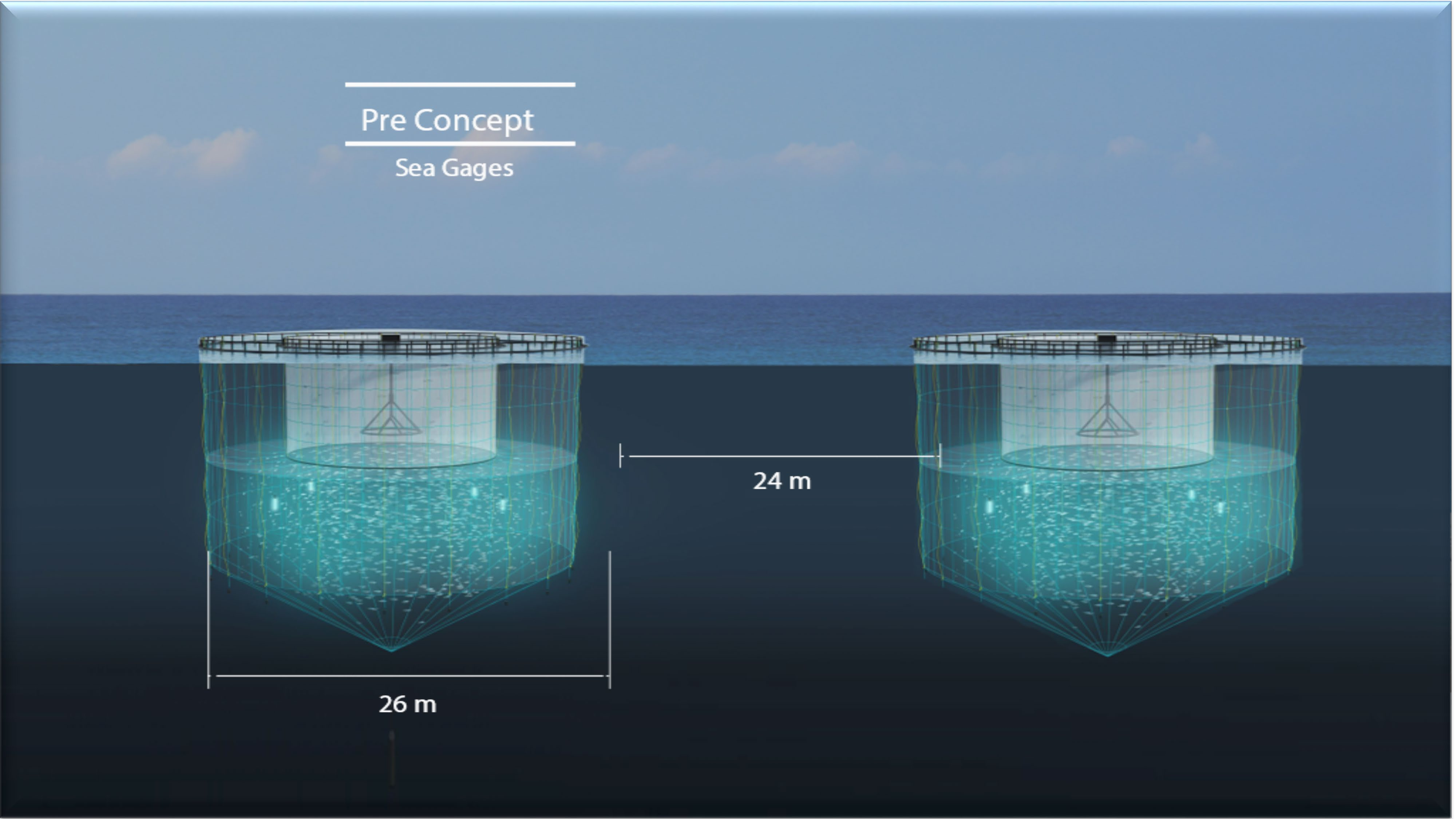 2024 AQUAFAQ
14
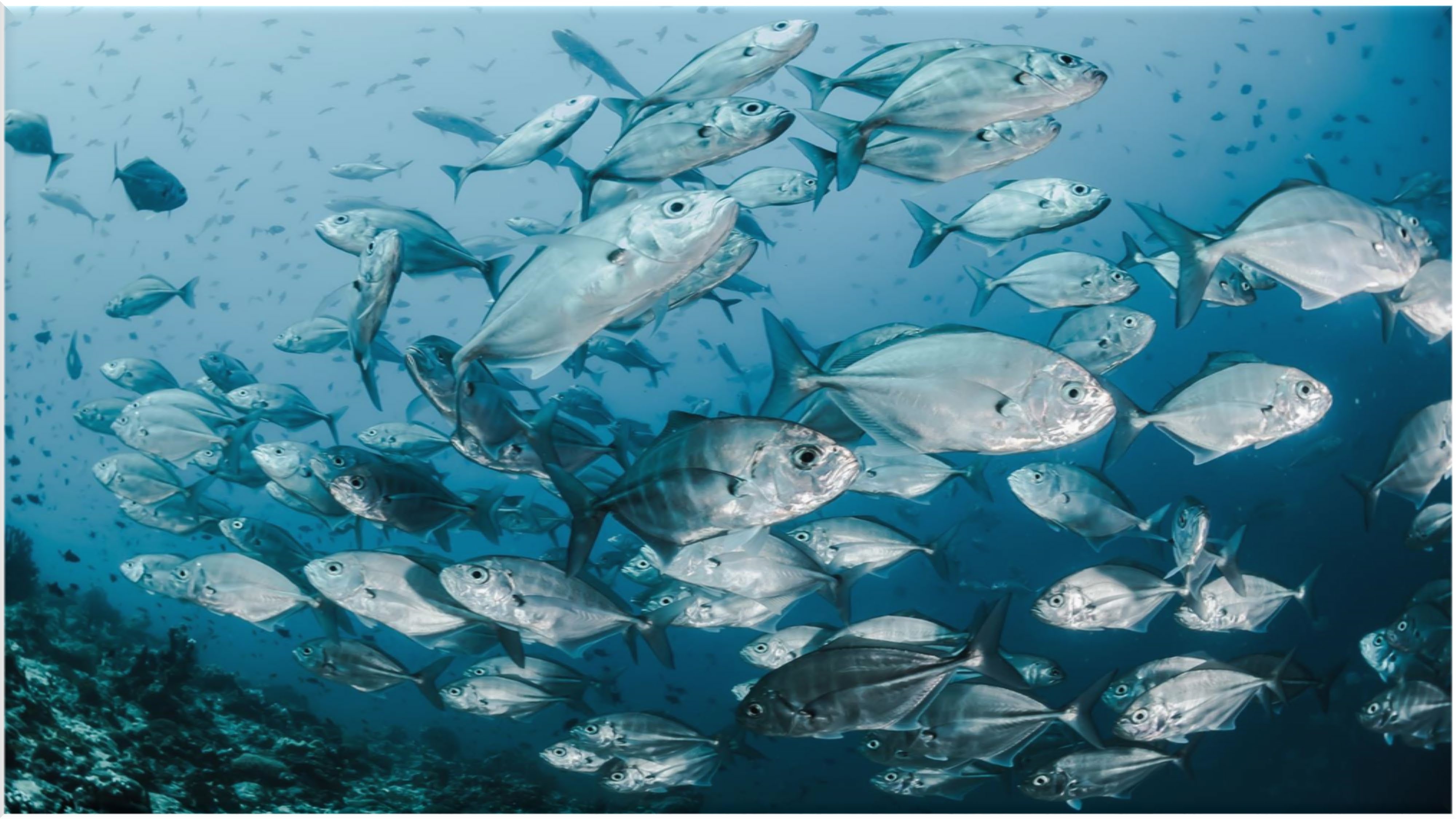 AQUAFAQ PROJECTS
2024 AQUAFAQ
ROADMAP TAGLINE PLOT P1000
2026
10,000/t
2027
14,000/t
2025
6,000/t
2024
2,000/t
2028
20,000/t
Phase 3 Qty in
Phase 4 Qty
15
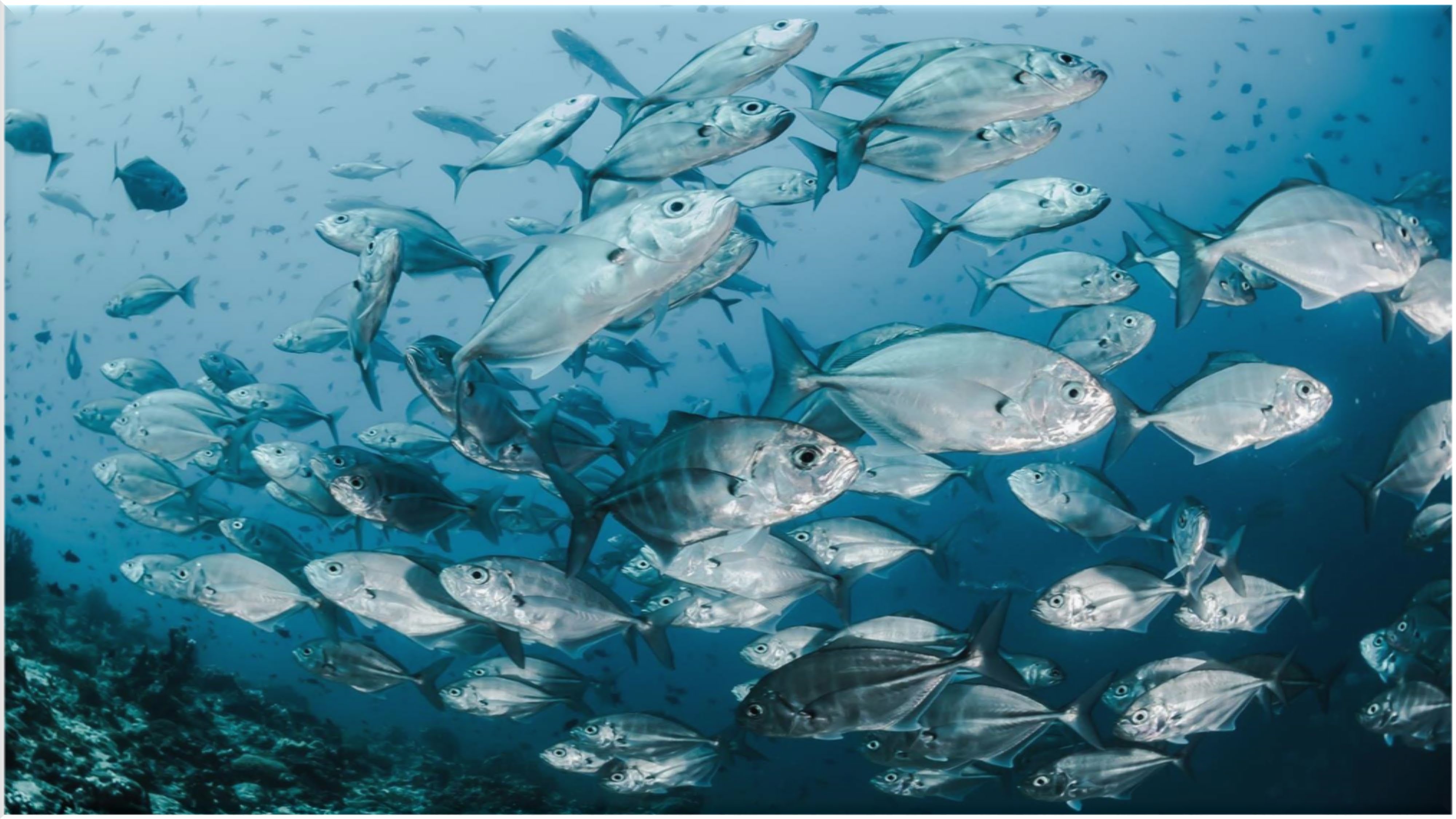 2024 AQUAFAQ
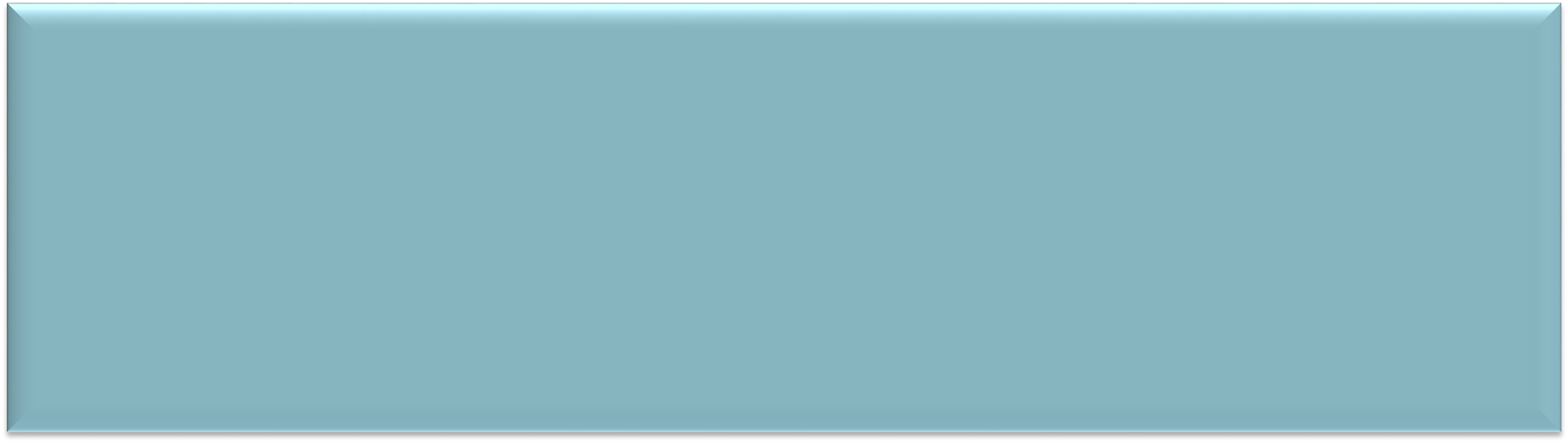 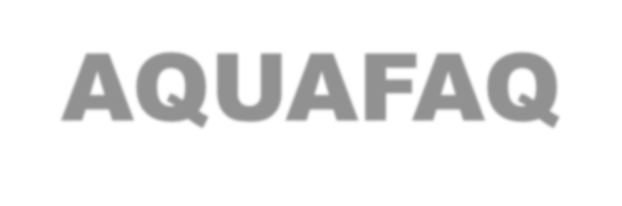 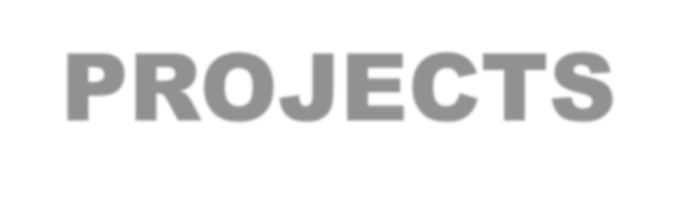 AQUAFAQ PROJECTS
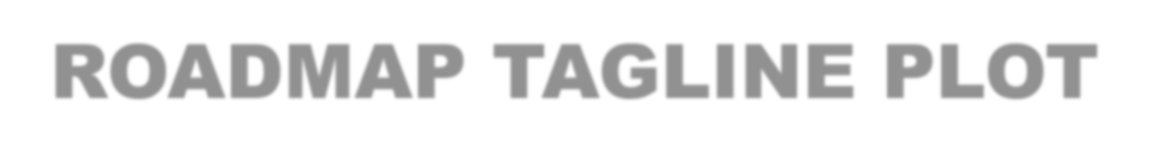 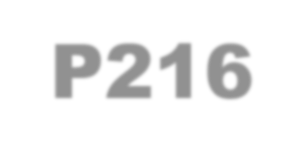 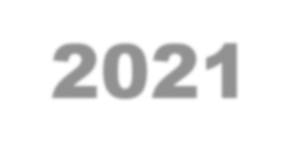 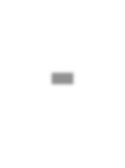 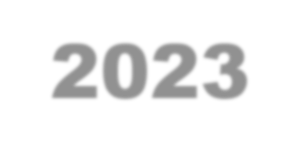 ROADMAP TAGLINE PLOT P216	2024-2025
Appointing consultants , and conducting of shore testing preparing Projects Business Plan , submitting master plan , and arranging Projects Funding ,Mobilization , completing all in land projects, Accommodation , Offices	and R&D Building , Feeding Plant , Processing Plant , Hatchery.
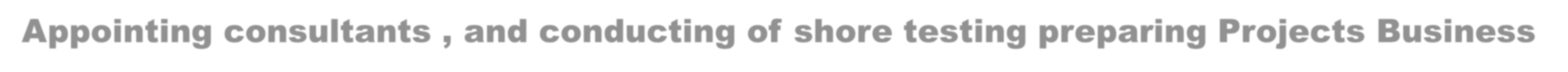 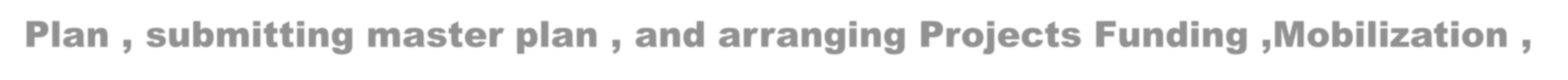 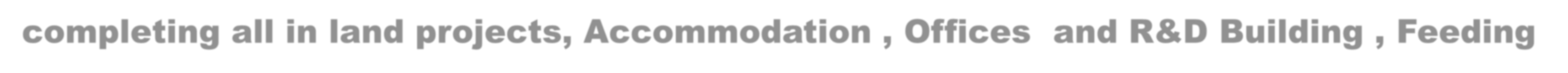 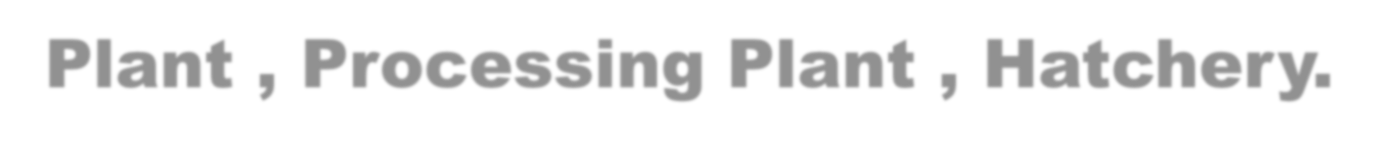 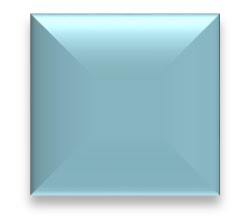 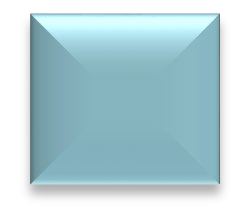 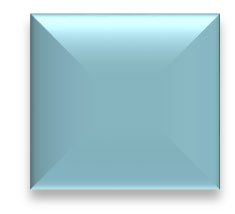 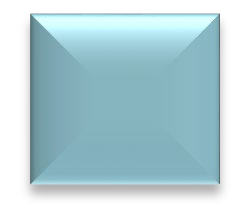 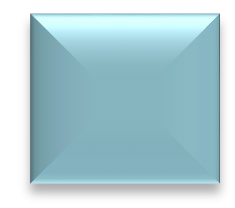 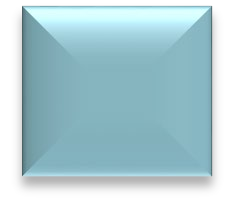 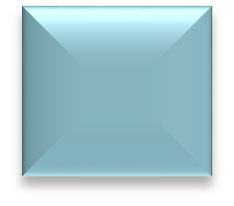 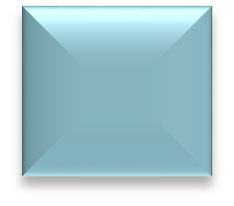 Q3
Q1
Q2
Q4
Q4
Q1
Q2
Q3
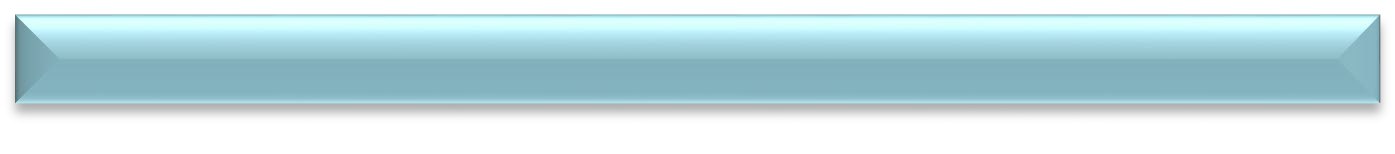 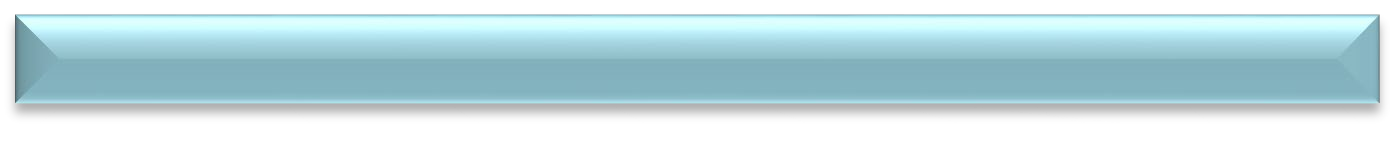 2024
2025
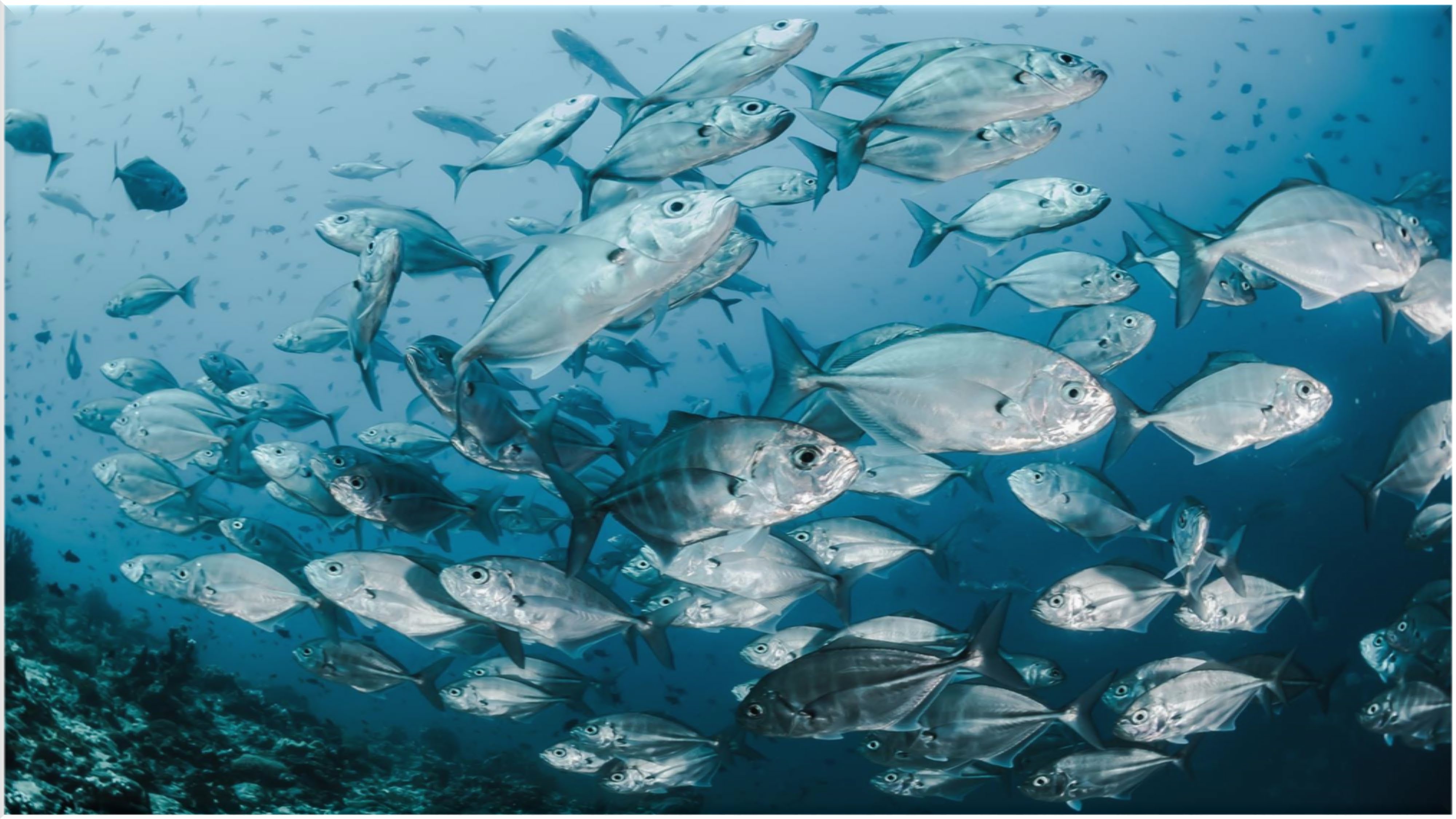 2024 AQUAFAQ
BECAUSE STORYTELLING, AND VISUAL STORYTELLING,
WAS PUT IN THE HANDS OF EVERYBODY, WE HAVE ALL NOW BECOME STORYTELLERS